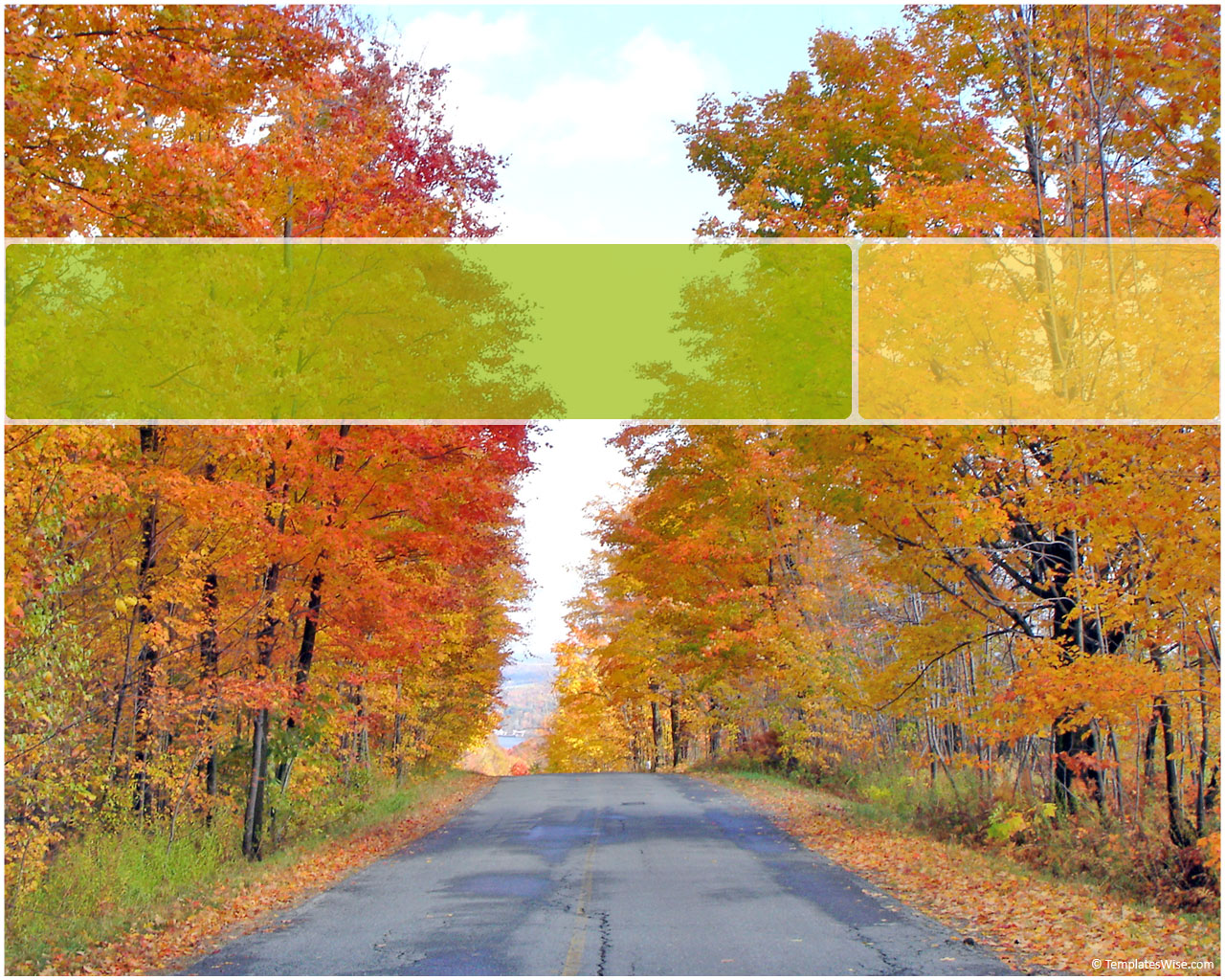 2. tanulmány – Isten gyógyírja a szorongásra
Írta: Julian Melgosa
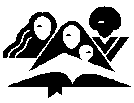 General Conference
Women’s Ministries Department
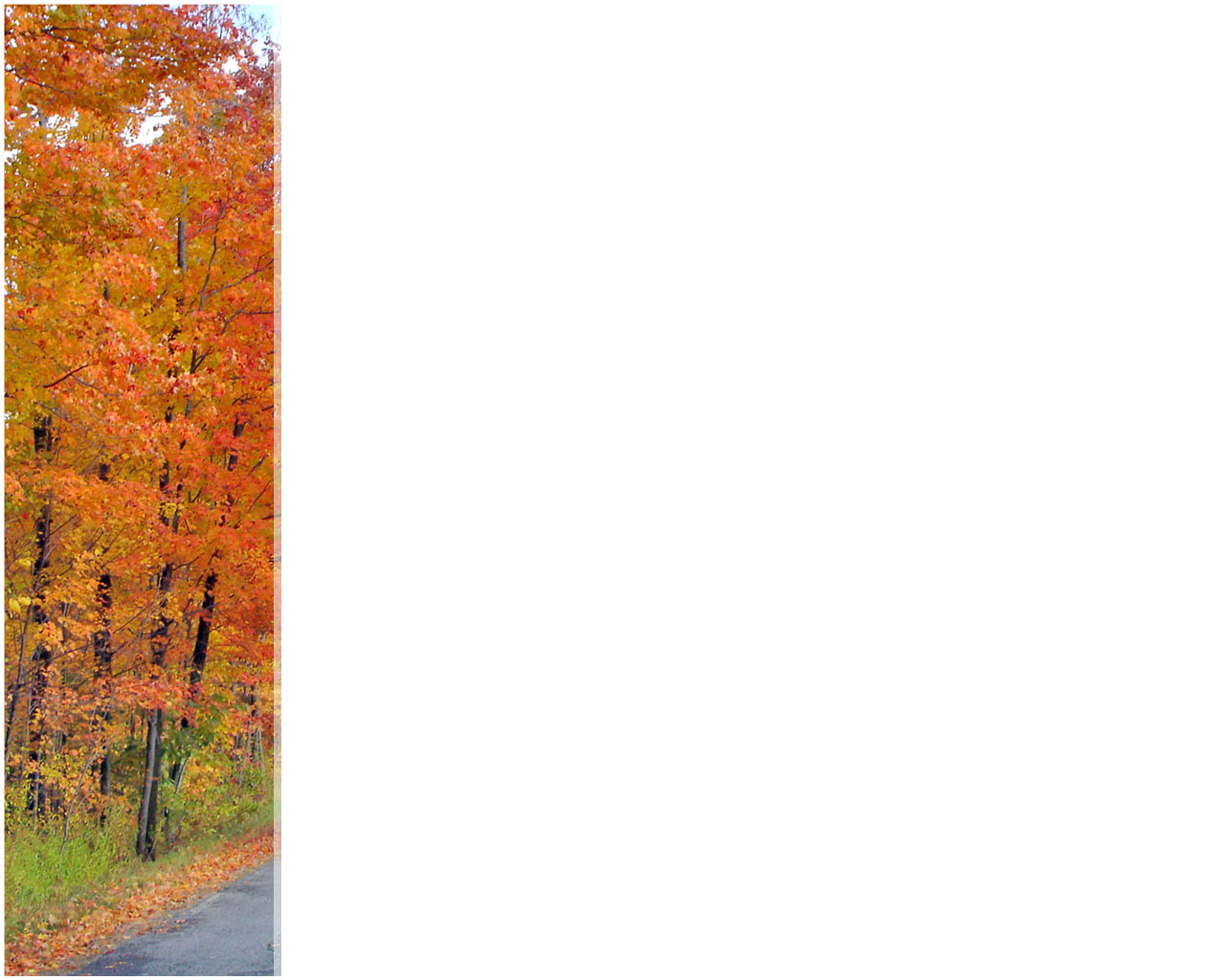 Alapige:
„Minden gondotokat őreá vessétek, mert neki gondja van rátok”
(1Pt 5:7).
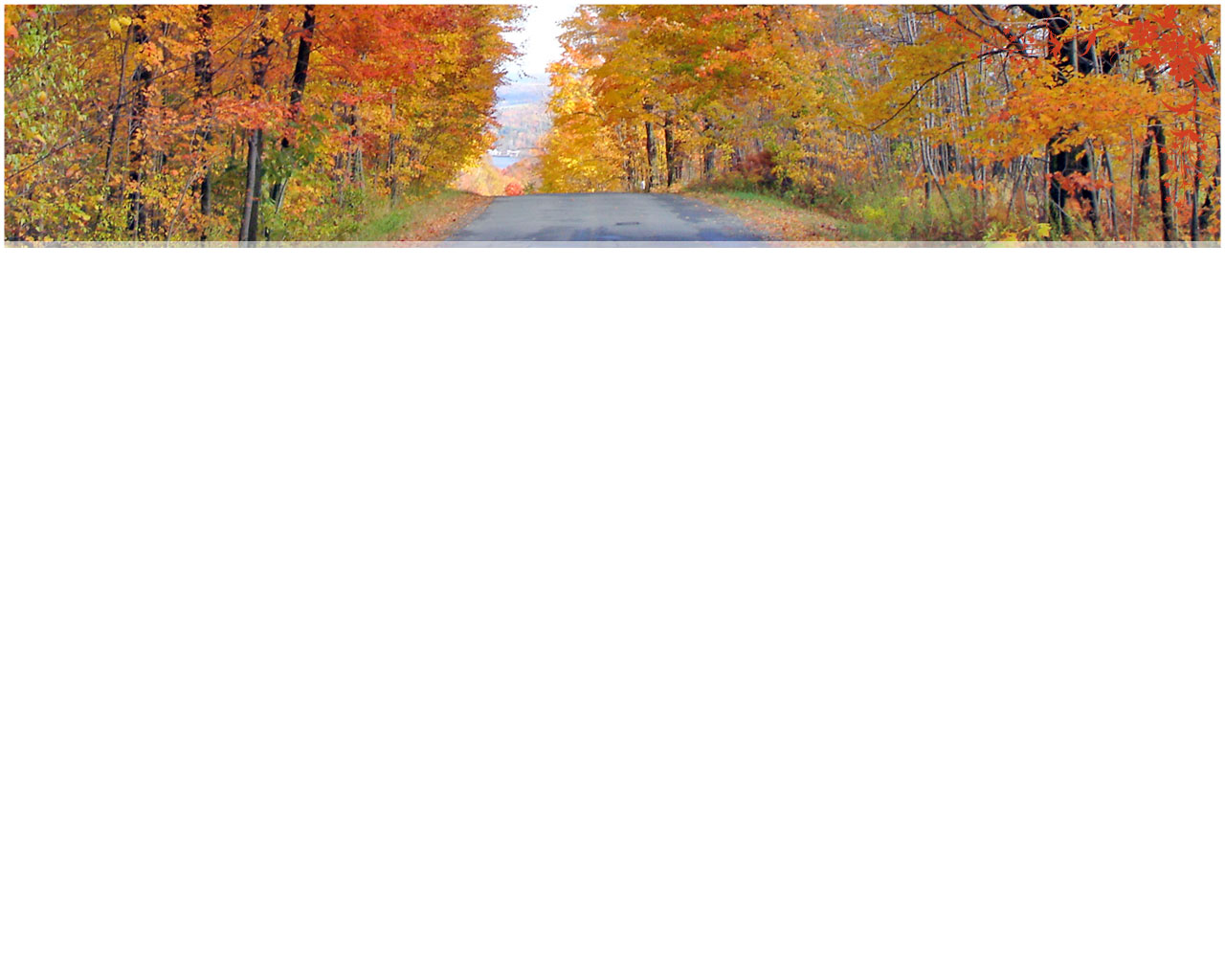 A Szentírásban sok helyen olvashatjuk a „félni” szó különböző rokon értelmű alakjait: megrémültek, elhaltak a félelemtől, rettegtek, aggódtak, bosszankodtak.
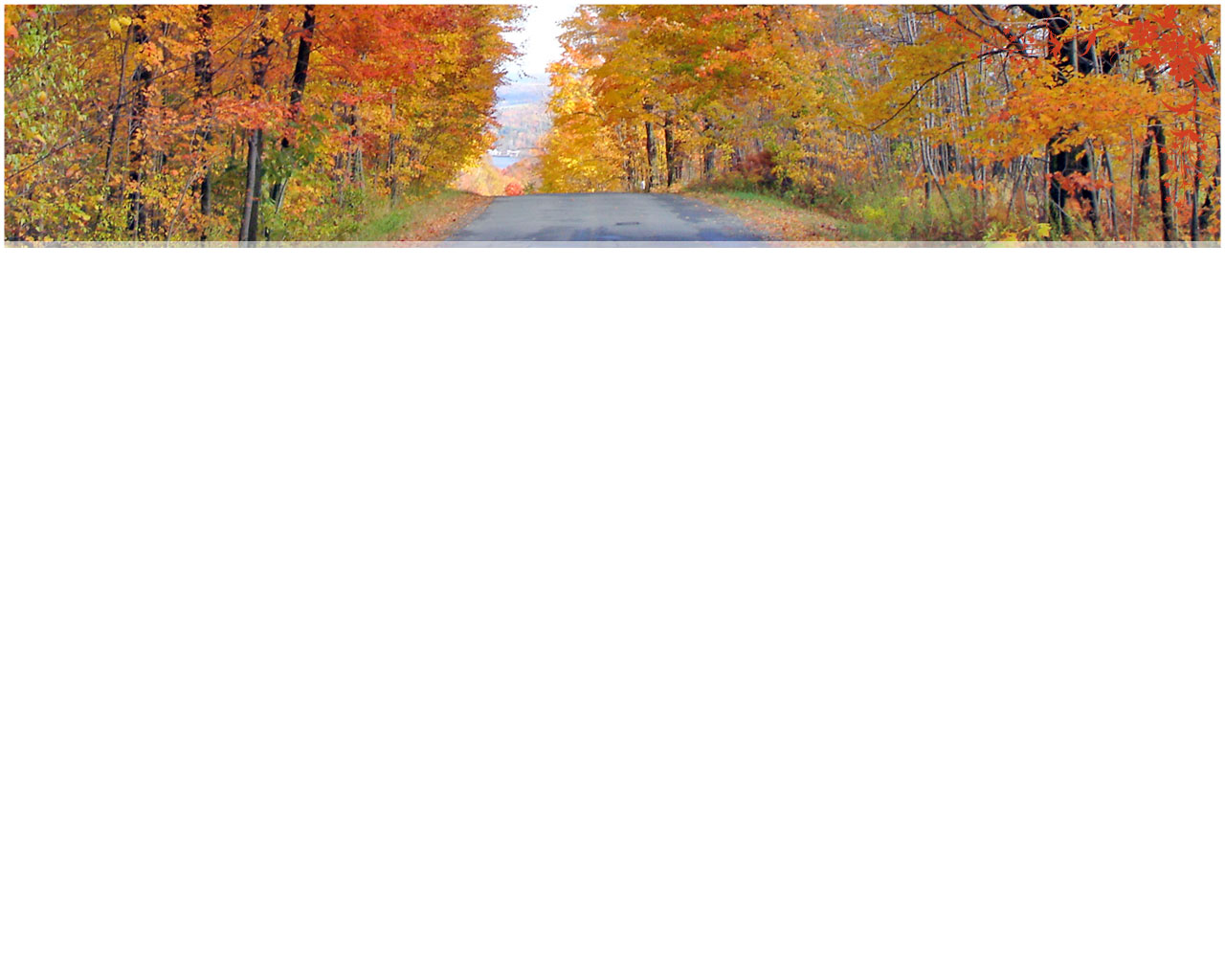 A Szentírásban hangsúlyos témaként vonul végig a „Ne félj!” gondolat. Nem is alaptalanul, hiszen a félelem és az idegesség sajnos része az emberi tapasztalatnak már a bűn megjelenése óta.
A félelem, vagy szorongás attól, hogy mi történhet, az egyik legkárosabb érzés mentális és fizikai egészségünk szempontjából.
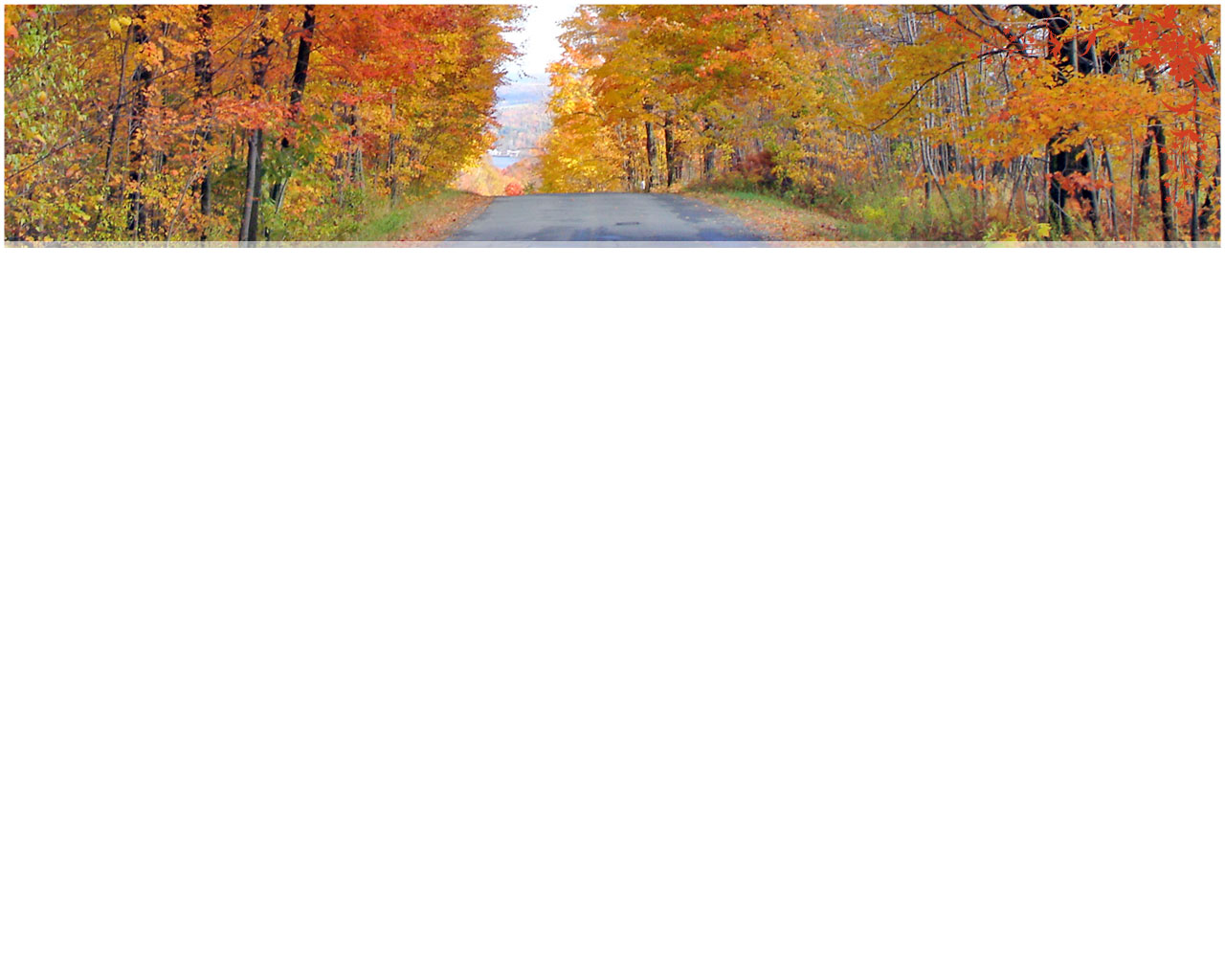 Az Istenbe vetett bizalom és a megelégedettség kulcstényezők abban, hogy reménnyel telve tekinthessünk a jövőbe.
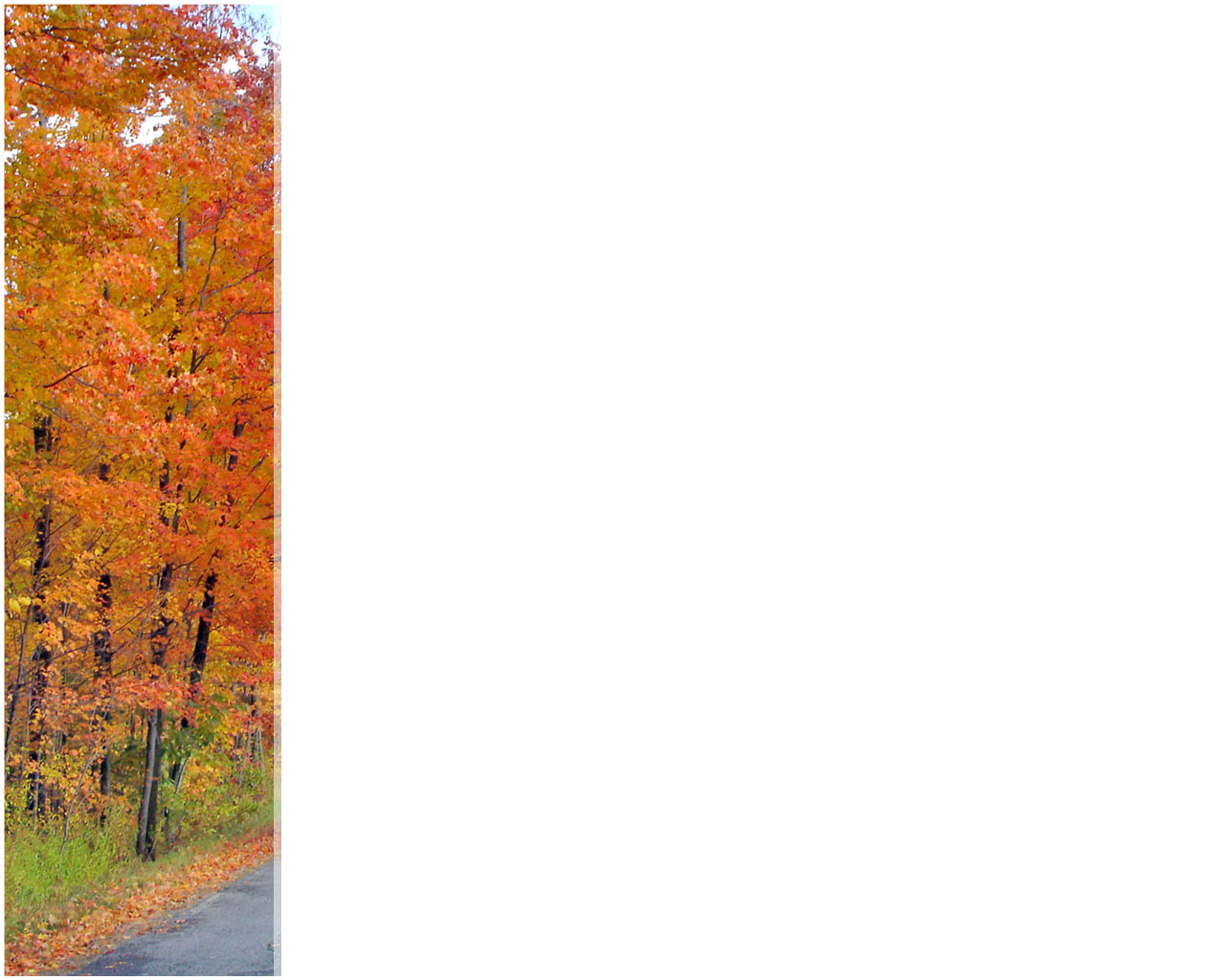 Első találkozás a félelemmel
Olvassuk el 1Móz 3:6-10 verseit! Nehéz beleélni magunkat abba, milyen is lehetett Ádám és Éva első találkozása a félelemmel, hiszen egyikünknek sincs tudatos emléke arról, milyen volt az, amikor először éltük át ezt az érzést. A fejlődéslélektannal foglalkozó pszichológusok megerősítették azt a tényt, hogy a csecsemők a legkorábbi életszakasztól kezdve határozott félelmekkel néznek szembe, többnyire olyankor, amikor megéheznek, és éles zajt hallanak.
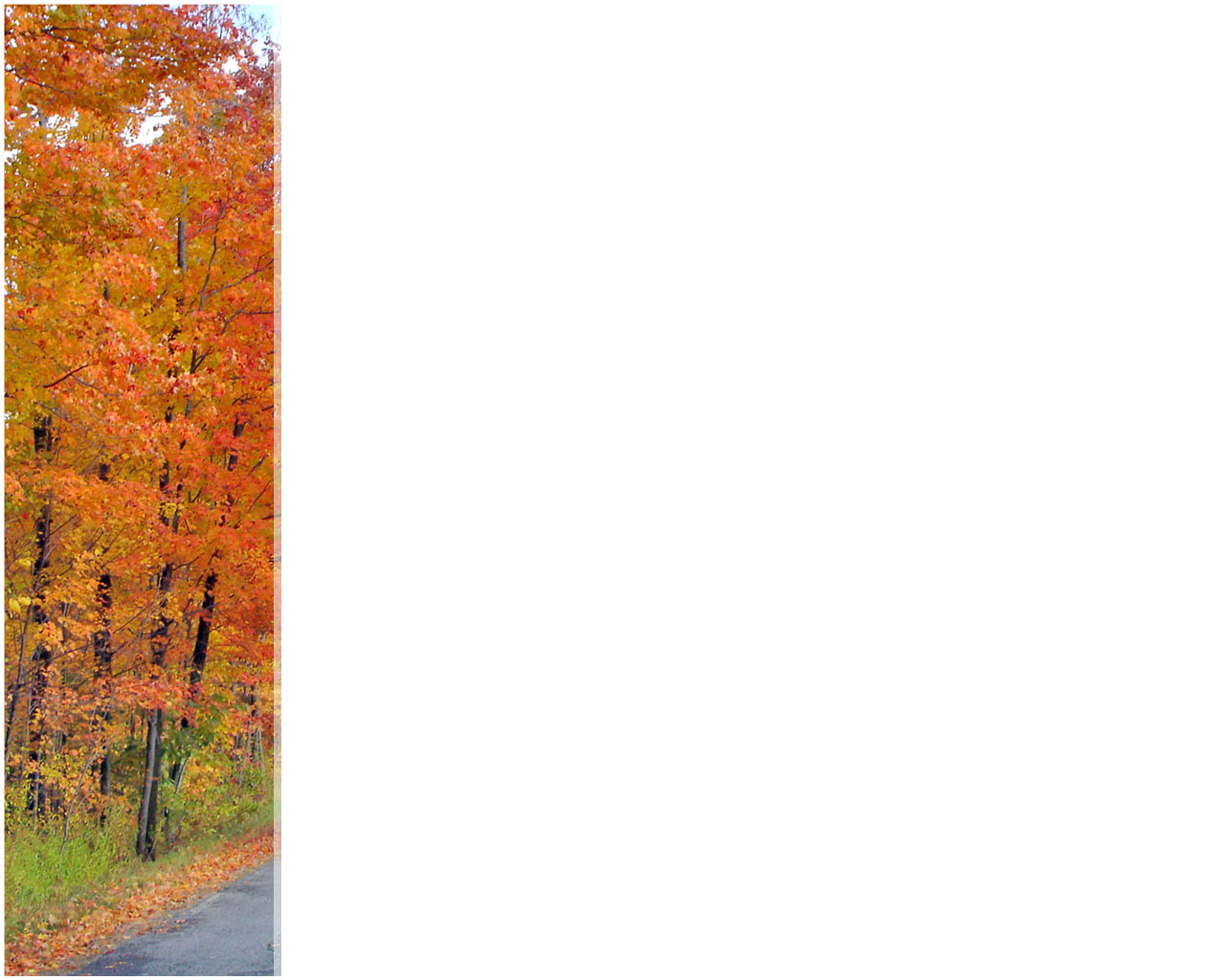 Elmélkedjünk az alábbi ígéreteken, amelyek a félelem és aggódás ellen szólnak! Azonosítsuk be konkrétan a félelem tárgyát!
• Zsolt 23:4 __________________________
 
• Péld 1:33________________________
 
• Agg 2:5 __________________________
 
• 1Pt 3:14 ________________________
 
• 1Jn 4:18-19 _____________________
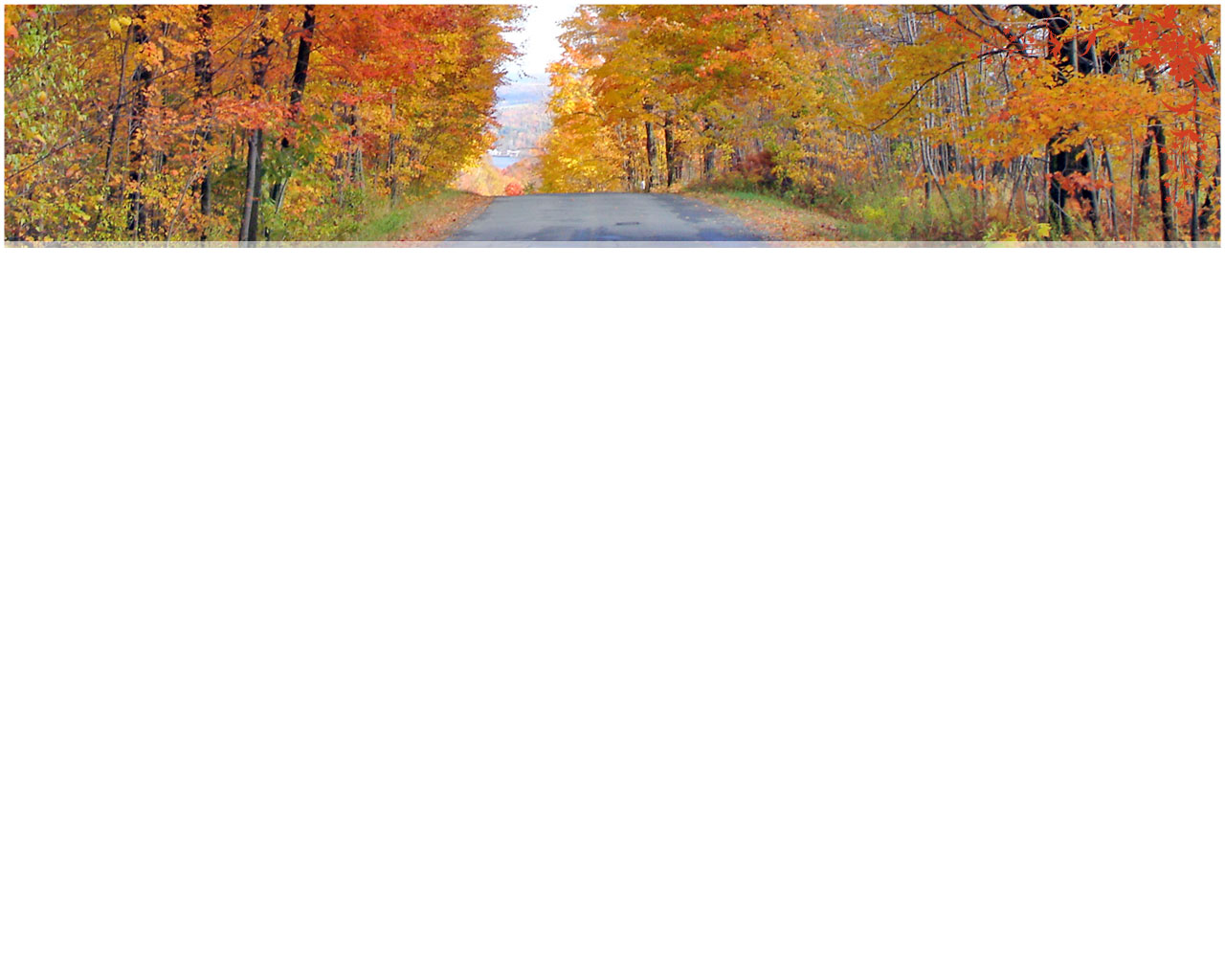 Milyen konkrét dolgoktól vagy élethelyzetektől félsz és miért? Mennyire van alapja ennek a félelemnek? Milyen gyakorlati lépéseket tehetsz azért, hogy eltávolítsd vagy elkerüld azt a bizonyos dolgot, illetve kioltsd magát a félelmet?
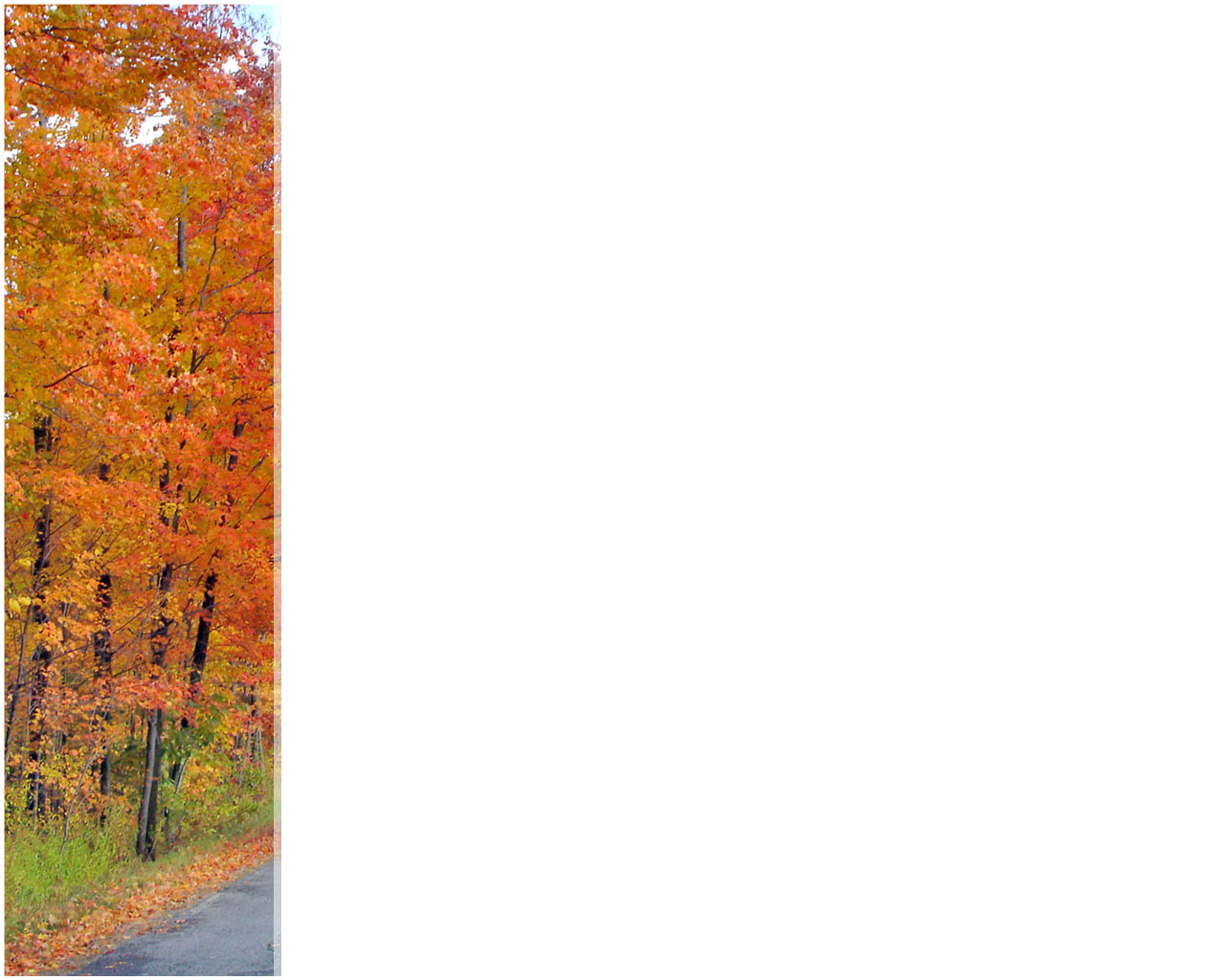 Ne félj!
Olvassuk el 1Móz 15:1-3 verseit! Mi volt Ábrahám félelmének a forrása? Volt-e valós alapja a félelmének?
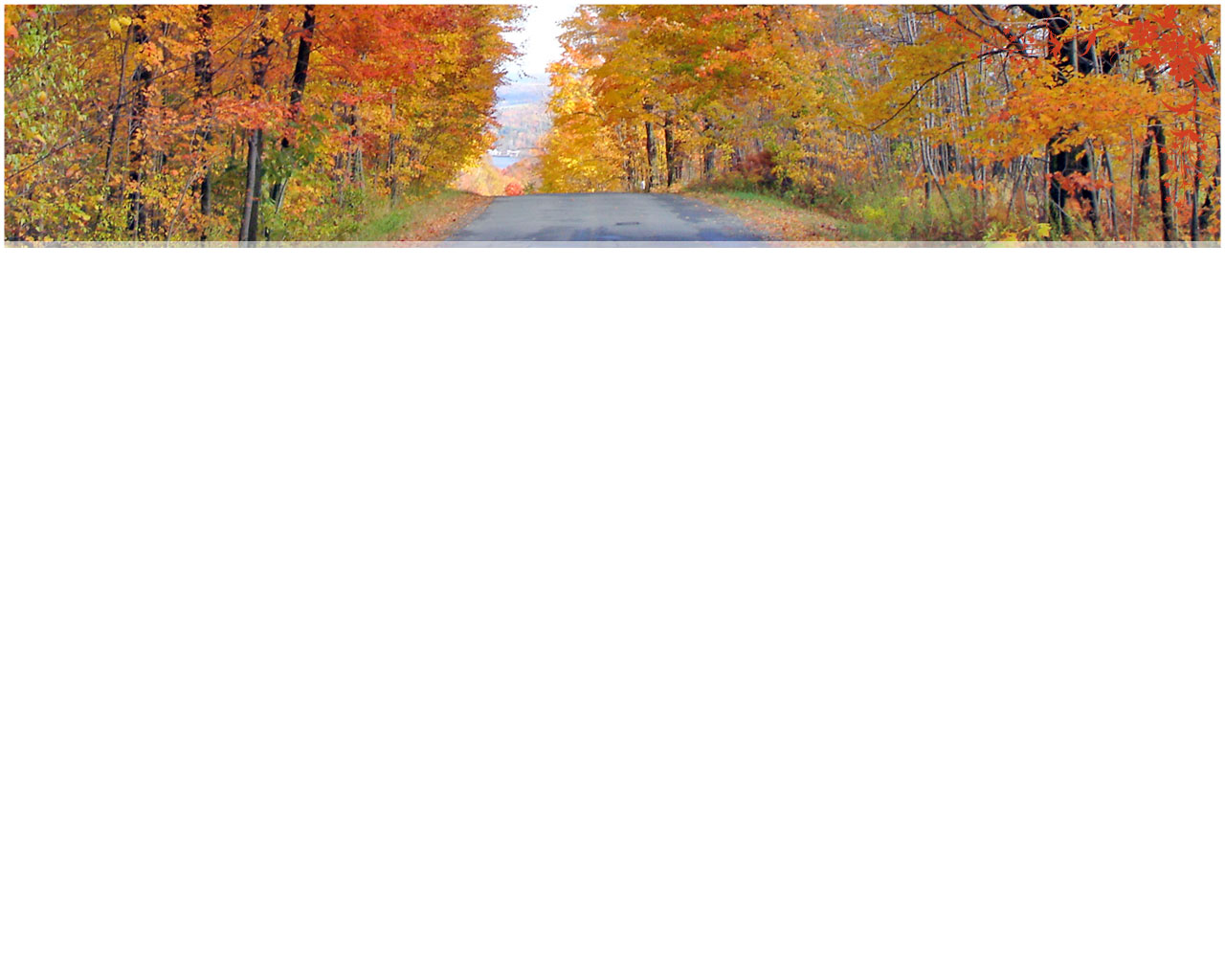 Isten hívta el Ábrámot, és megígérte neki, hogy nagy néppé teszi. Mivel az évek múltak, az utód pedig csak nem érkezett, Ábrám sokat gondolkodott ezen, és idővel ez lett a kedvenc aggodalma.
Isten így válaszolt Ábrám aggodalmára: „Ne félj Ábrám! Én vagyok a pajzsod: jutalmad igen bőséges” (1Móz 15:1).
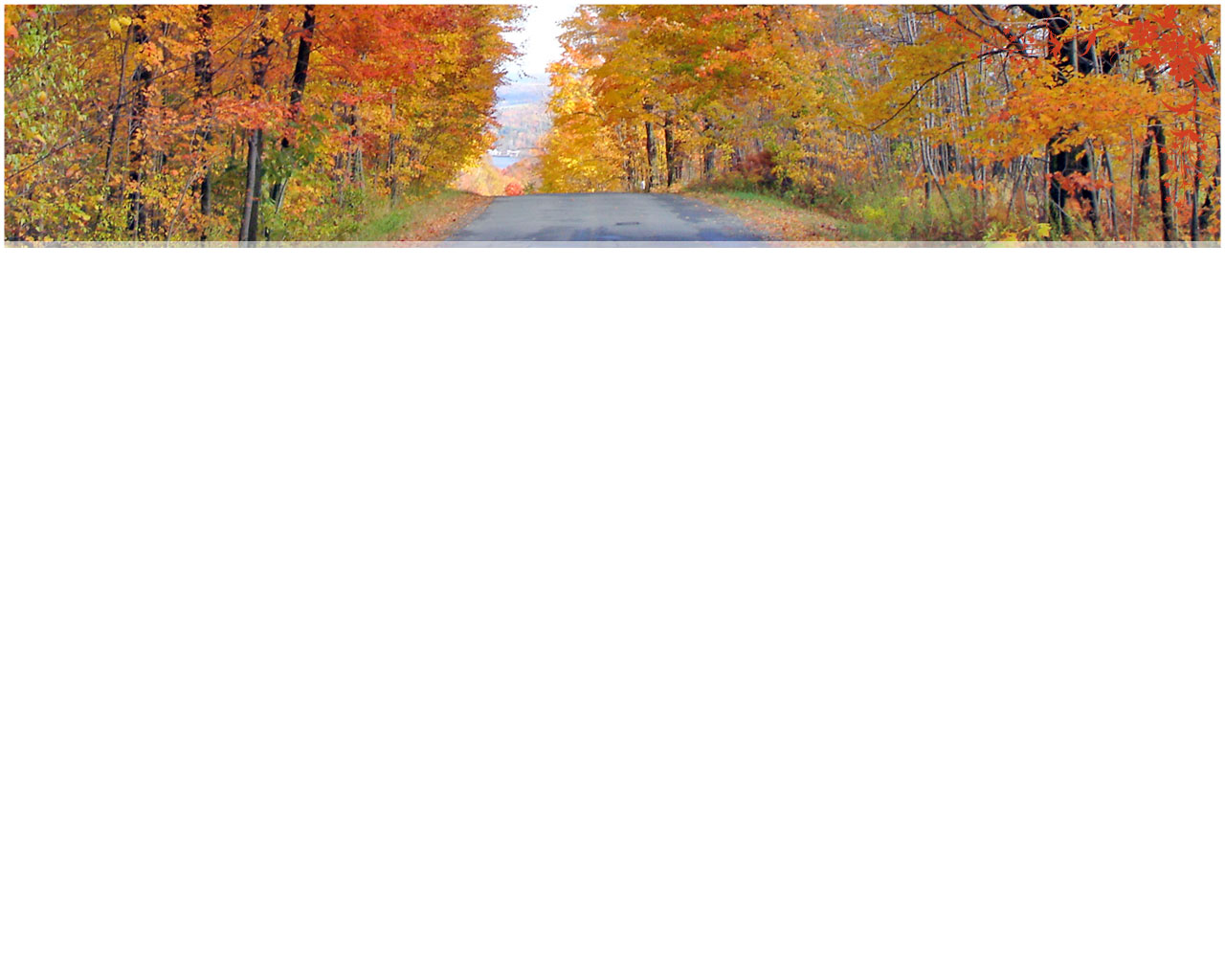 Aggodalmat akkor érzünk, ha a bizonytalanság miatt feszültek vagyunk. A bizonytalan dolgok lehetnek karnyújtásnyira, vagy a távoli jövőben, de lehet, hogy meg sem történnek soha; addig pedig csak a tudatunkban léteznek.
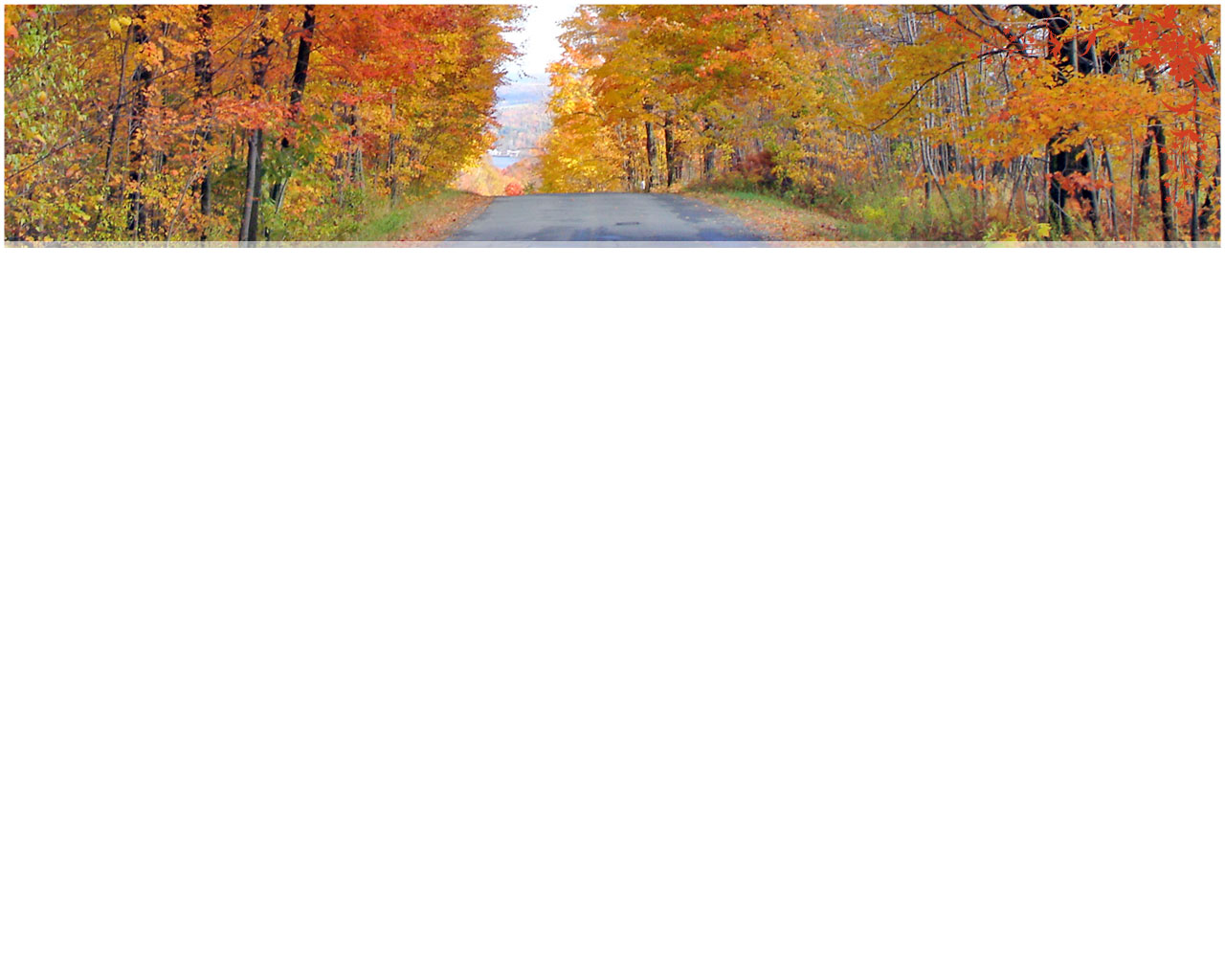 Hogyan használhatod fel támaszként a leghatékonyabban Isten biztatását, bármilyen helyzetben vagy is? Hogyan emlékezhetsz mindig arra, hogy mindegy mivel állsz szemben, Isten biztosan hatalmasabb a problémánál, és szeretete is nagyobb, mint félelmeid?
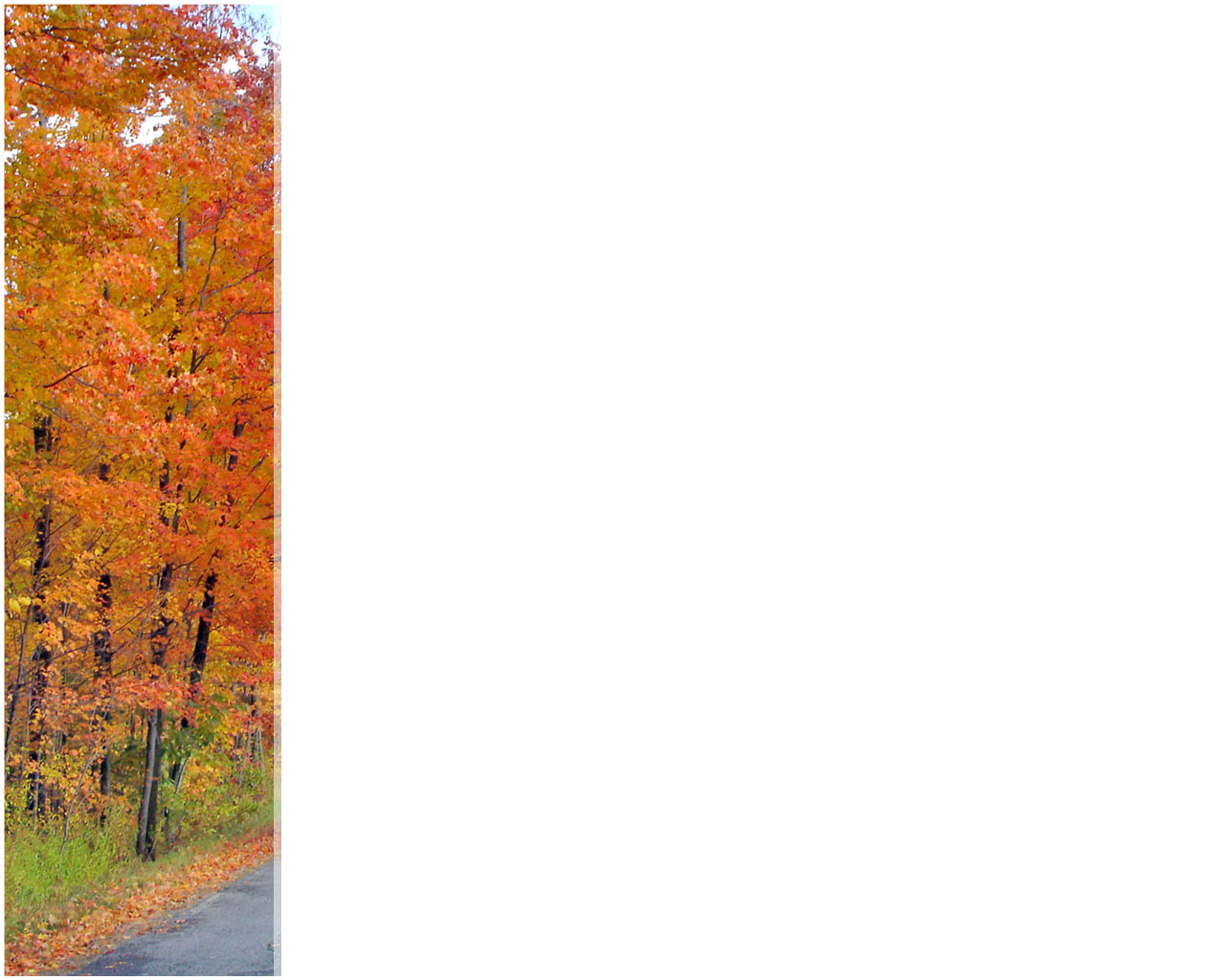 Bizalom az aggodalom helyett
Elmélkedjünk Jézus vigasztaló szavain, amelyeket tanítványaihoz intézett! Jn 14:1-2. Mi történt közvetlenül előtte? Hová irányítja az Úr tanítványai gondolatait?
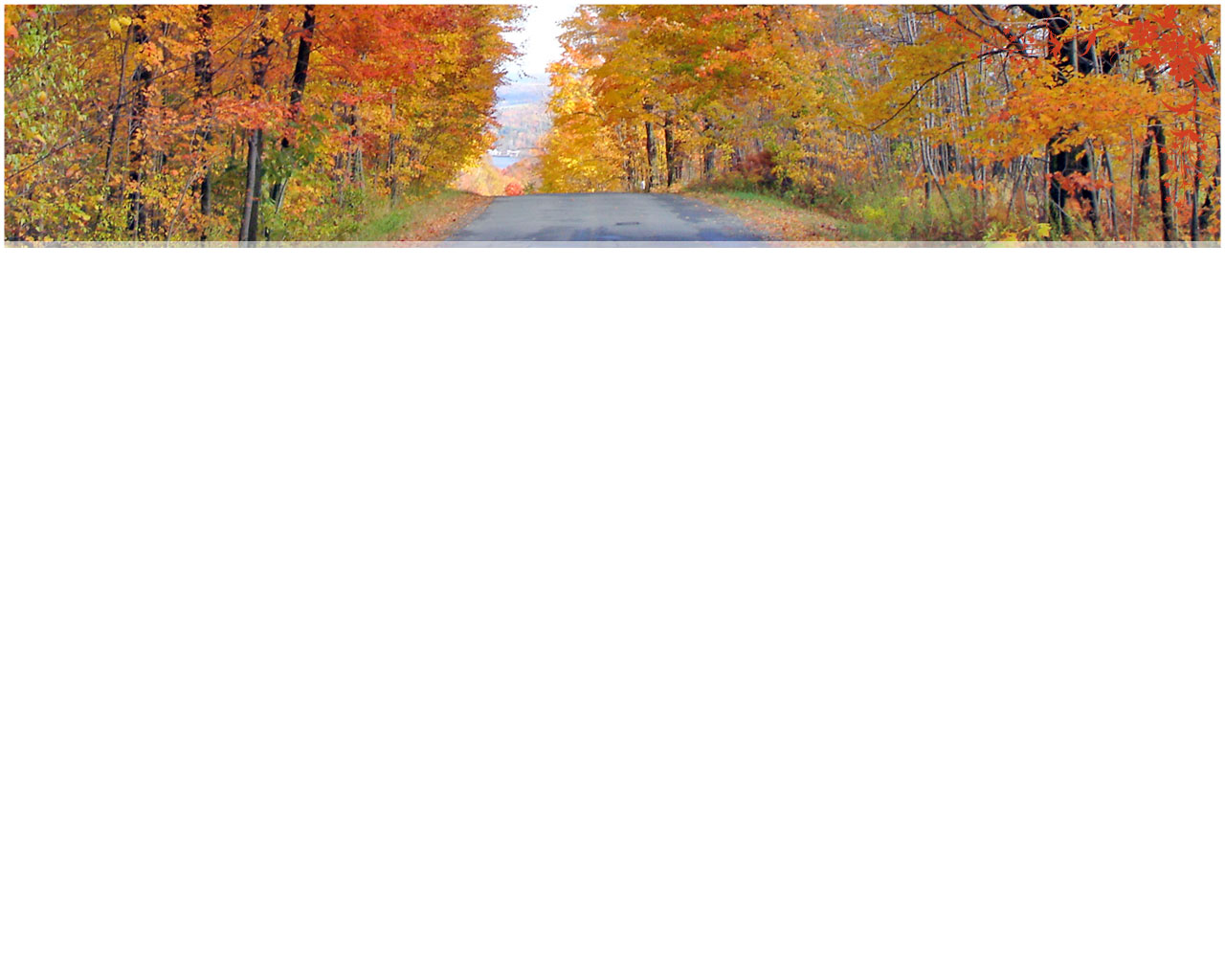 Ezek a szeretetteljes szavak a bizalmat erősítik. Bízz az Atyában, bízz Jézusban, mert ez az a bizalom, ami megőrizheti rettegő szívedet attól, hogy idegesen tekints a jövőbe.
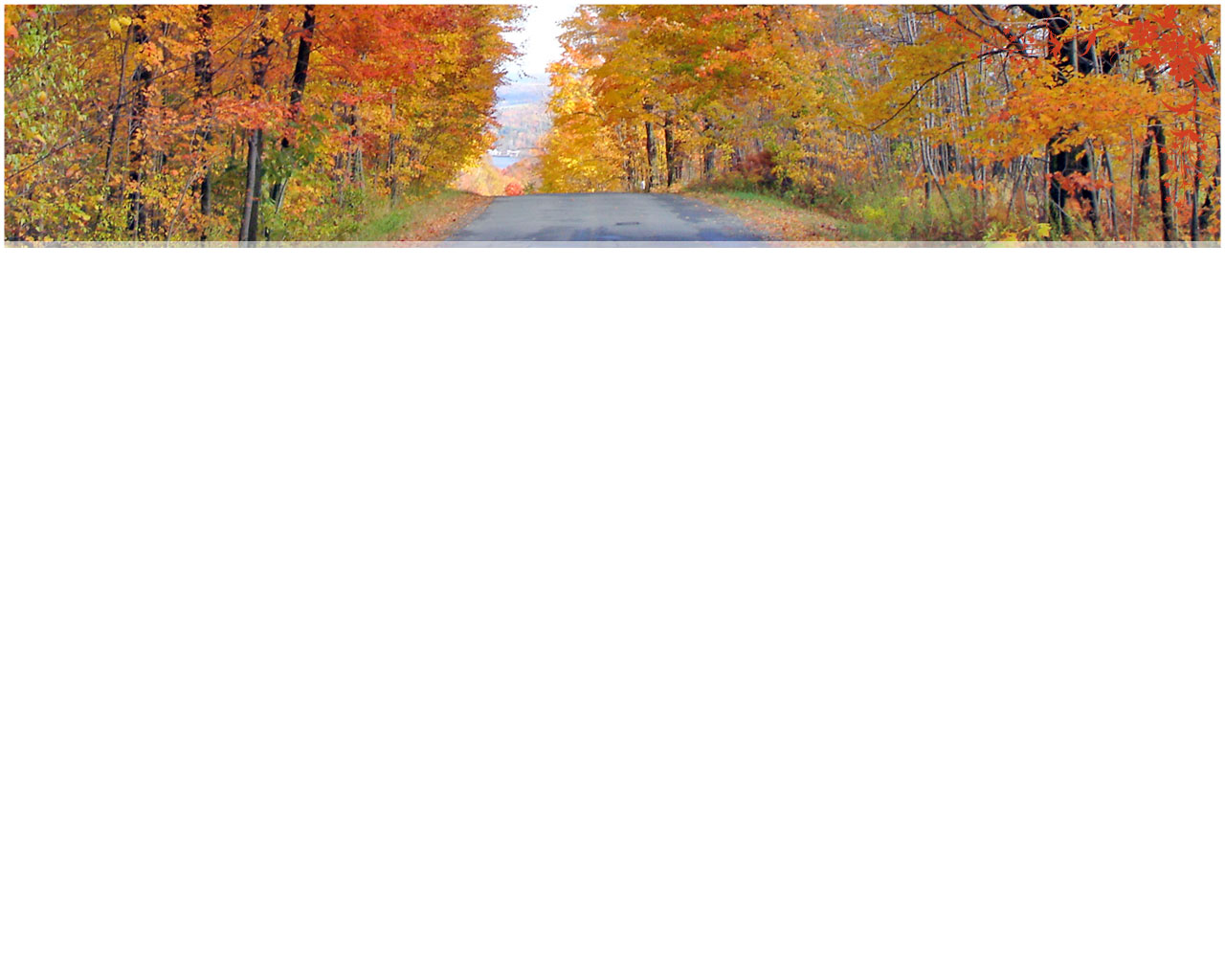 Miként hasonlítja össze a zsoltáríró az Istenbe vetett bizalmat az emberben való bizalommal? Zsolt 118:8-9
Az emberek ingatagok és szeszélyesek, Isten azonban és az ő ígéretei sohasem változnak.
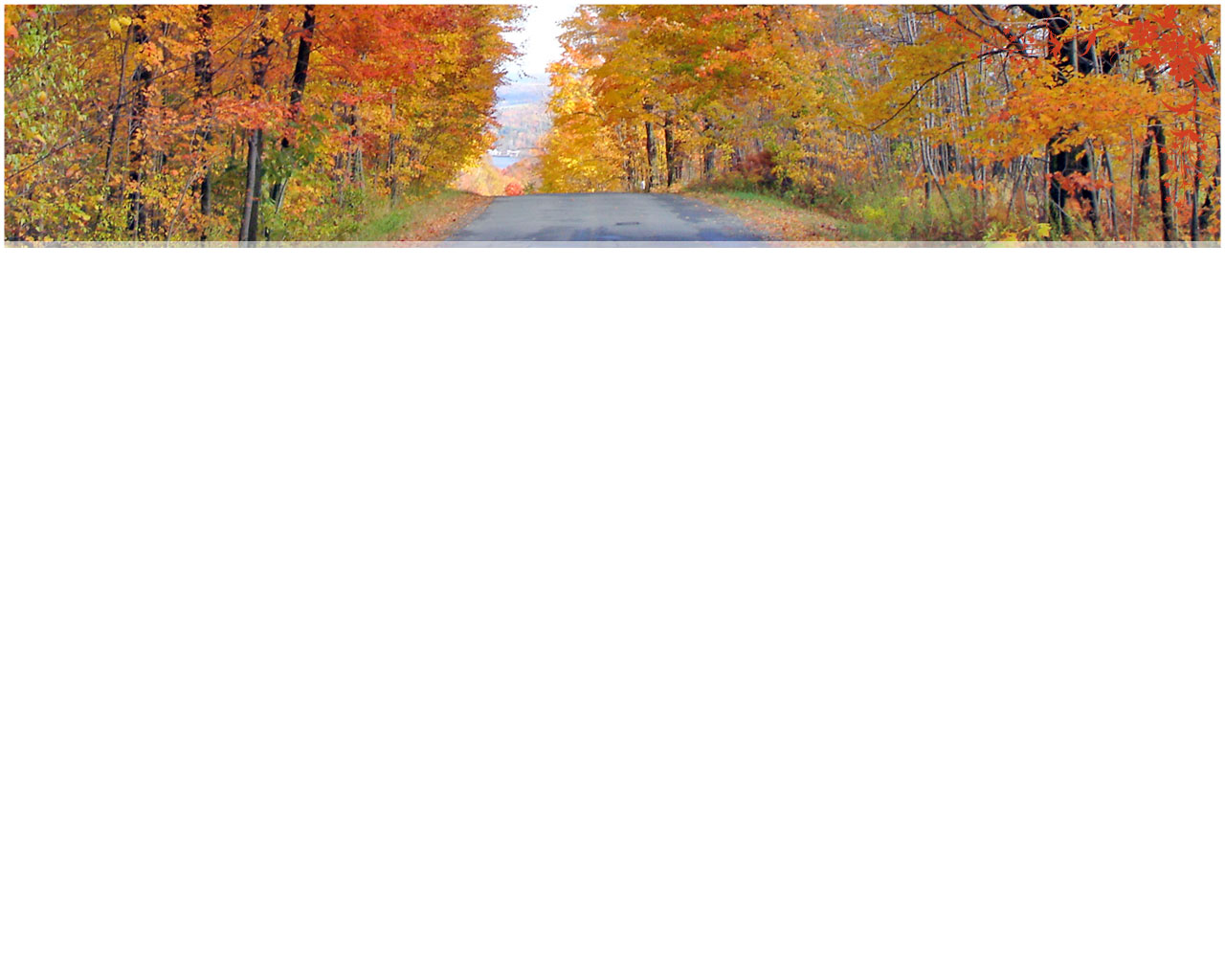 Tölts néhány percet azzal, hogy felidézel olyan alkalmakat, amikor Isten válaszolt imáidra, vagy a legjobbat készítette el számodra! Ezek a korábbi tapasztalatok hogyan segítenek abban, hogy erősítsék bizalmunkat mennyei Atyánkban most és a továbbiakban, amikor nehéz élethelyzetbe kerülünk, és a gondok, az aggodalmak össze akarnak törni bennünket?
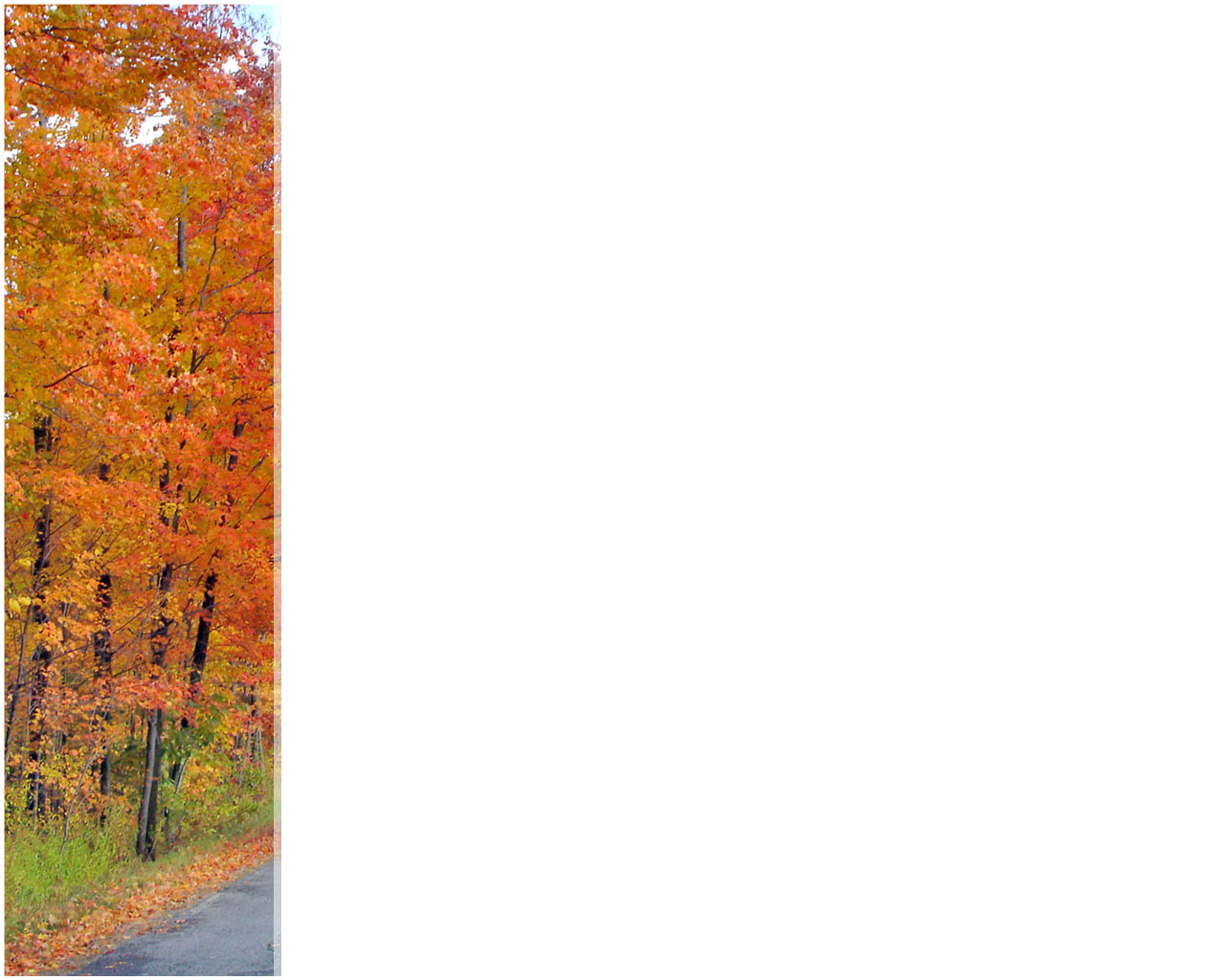 Madarakról és liliomokról
Azon kívül, hogy Jézus kedvesen óv az aggódástól, milyen tanulságokat vonhatunk le a hegyi beszéd ezen részletéből? Mt 6:25-33

Ebben a csodálatos, erőteljes szakaszban Jézus sokféle alapelvet tanít, ami – megőriz bennünket, hívőket sok-sok szorongattatástól.
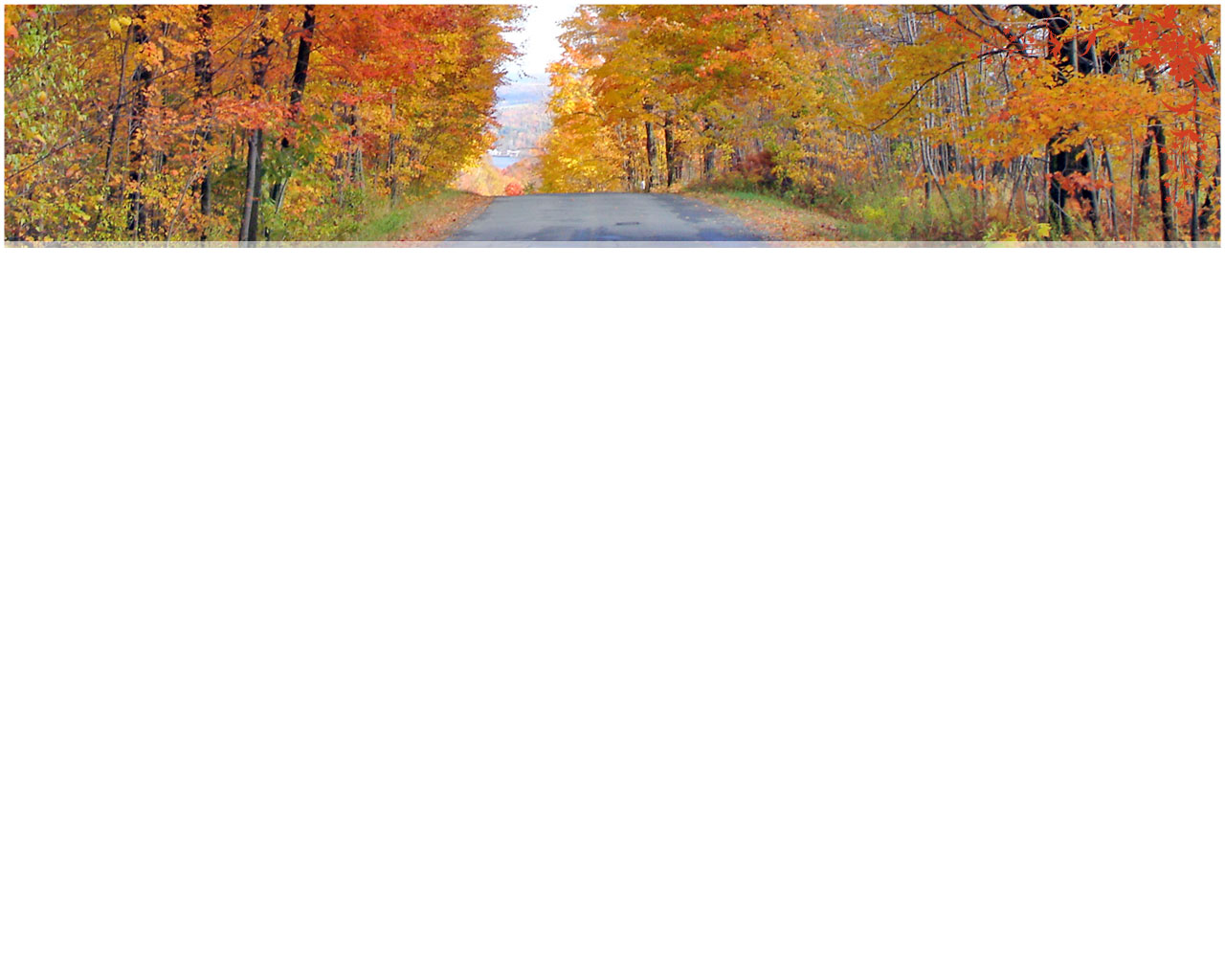 Tartsuk a dolgokat a maguk helyén (25. v.)! A túlzsúfolt napirend elvon mindattól, amiről pedig hisszük, hogy alapvető. 
Inspiráljanak a természet egyszerű, de nagyszerű jelenségei (26, 28-30. v.)! A verebek és a mezei virágok a leghétköznapibb teremtmények a természetben, és Jézus őket választotta arra, hogy ellentétbe állítsa az ember mélységes összetettségével.
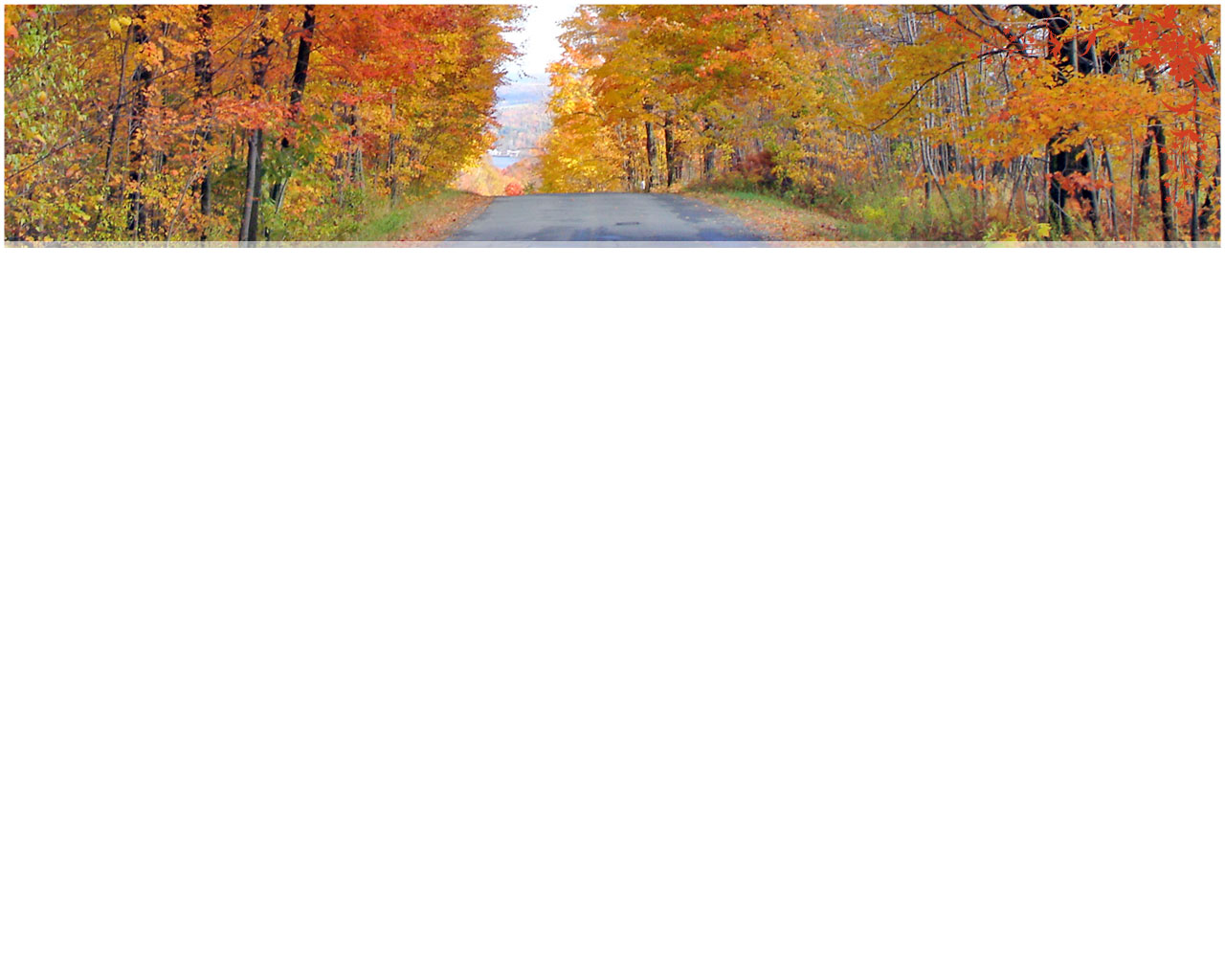 Az aggódás haszontalan és értelmetlen (27. v.). A problémák elemzése annak érdekében, hogy a lehetséges megoldásokra rátaláljunk, hasznos és okos dolog, ám a körbe-körbe forgó aggódás nem ér semmit a megoldás szempontjából, inkább tovább súlyosbítja és nagyítja a dolgok negatív oldalát.
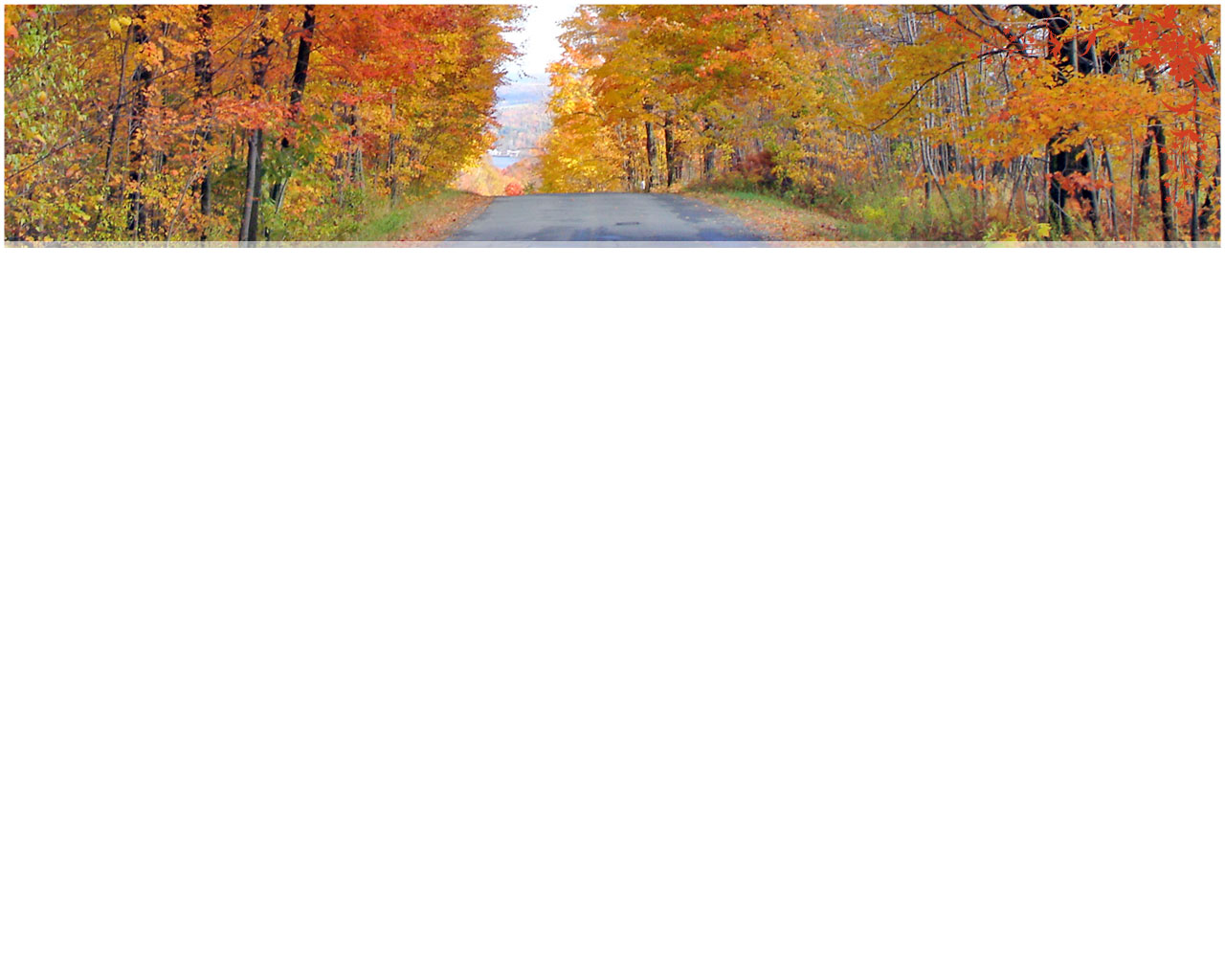 Tegyük rendbe a prioritásokat (33. v.)! A keresztények sokszor belesodródnak a materializmus áramlataiba, vagy más dolgokba, amelyek elvonják figyelmüket mindattól, ami valódi érték az életben; ezért figyelmezteti őket Jézus: „Hanem keressétek először Istennek országát, és az ő igazságát; és ezek mind megadatnak néktek”.
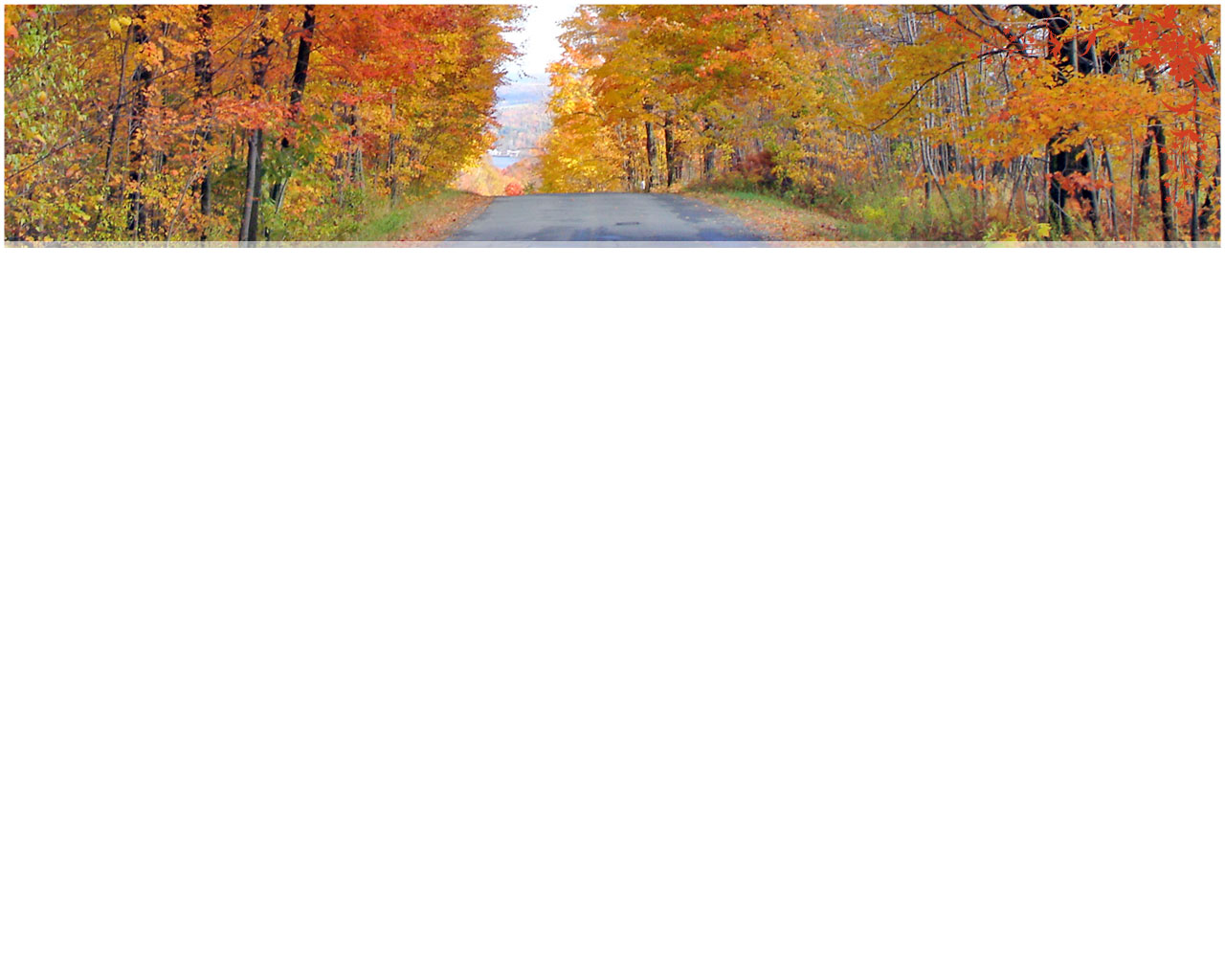 Winston Churchill mondta: „Emlékszem egy öregember történetére, aki halálos ágyán azt mondta: sok problémája volt az életben, de azok többnyire nem történtek meg.”
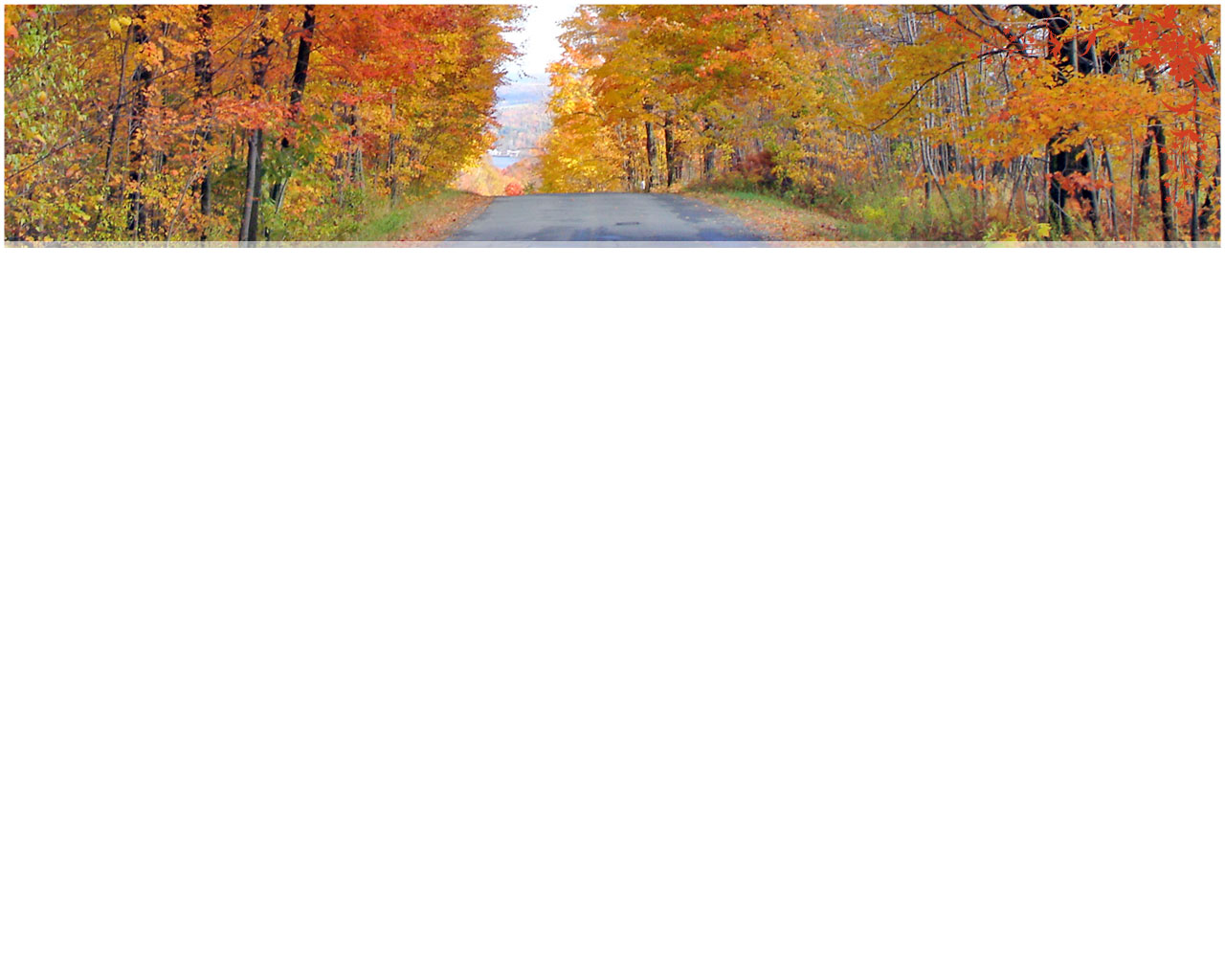 Gondold át, mi minden aggaszt most, majd térdelj le és imában kérd Istent, hogy vegye át aggodalmaidat! A problémák közül melyiknek megoldásában van neked is részed? Melyik az, amiben teljesen tehetetlen vagy? Tedd meg, amit te is megoldhatsz, egyébként pedig kérd az Urat, hogy segítsen a többit teljesen Őreá hagyni!
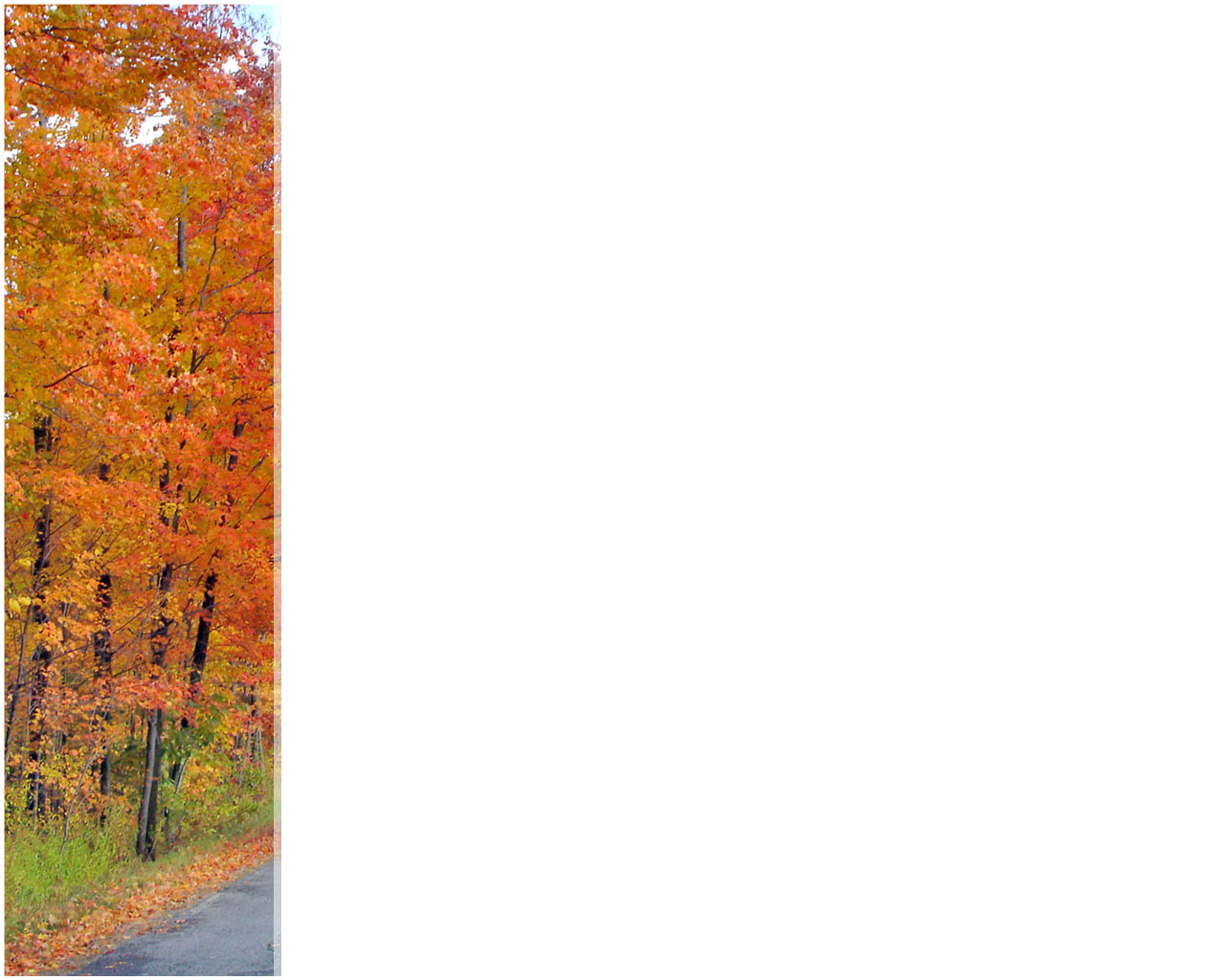 Elég minden napnak a maga baja
Jézus nem azt kéri tőlünk, hogy ne tervezzünk, vagy legyünk gondatlanok. Egyszerűen azt tanácsolja, ne aggódjunk azon, hogy mi történhet; ne használjuk a tipikus „Jaj, mi lesz, ha…?” gondolatokat: „Mi lesz, ha beteg leszek?”,  „Mi lesz, ha elveszítem a munkámat?”, „Mi lesz, ha balesetet szenvedek?”, „Mi lesz, ha meghal a gyermekem?”, „Mi lesz, ha valaki megtámad?”
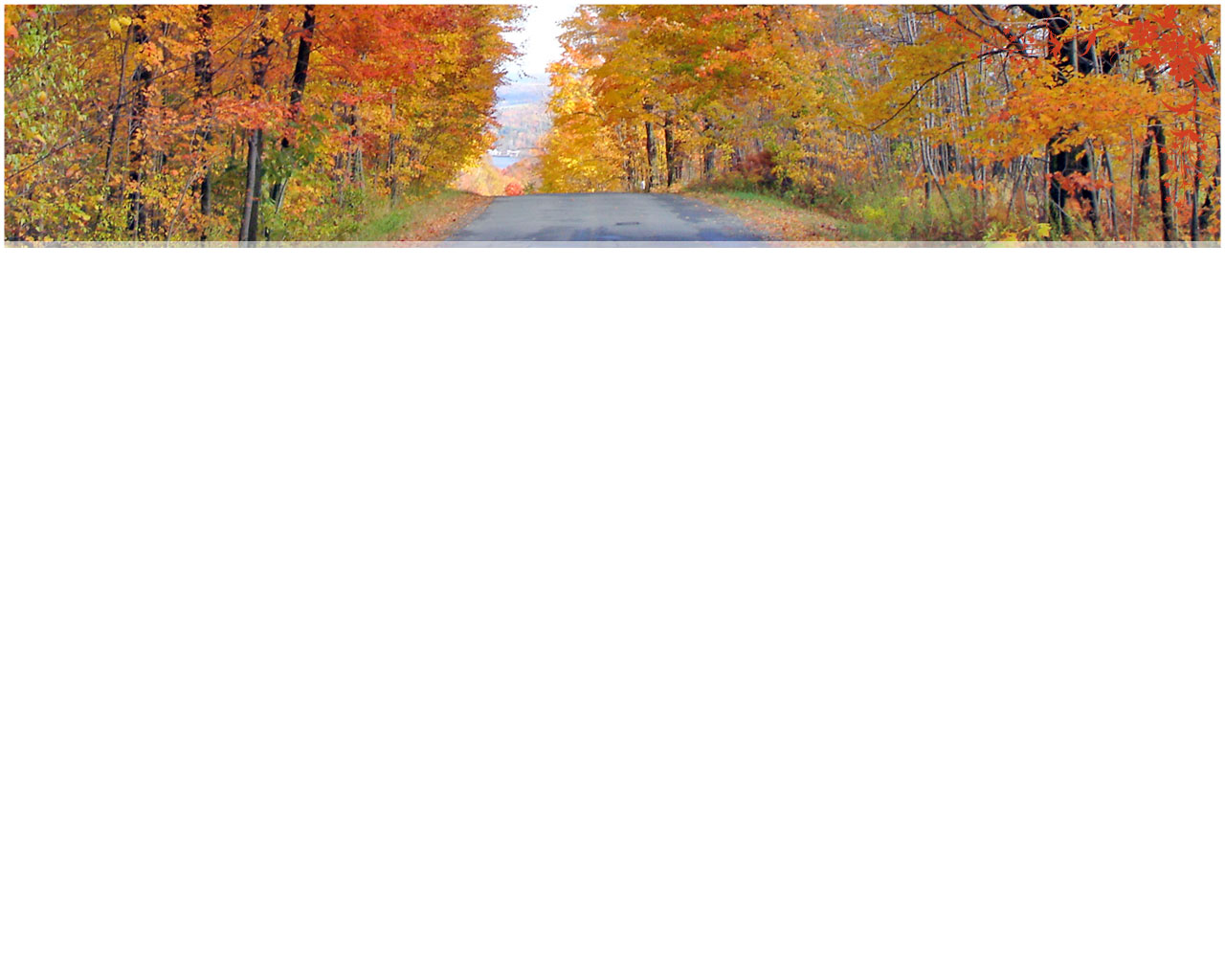 50 százalékuk olyan események miatt, amik sosem következnek be; 25 százalékuk a múlt eseményei miatt, amiken már nem lehet változtatni
10 százalékuk mások megalapozatlan kritikája miatt
10 százalékuk az egészségi állapota miatt (többnyire amiatt, ahogy érzik magukat)
5 százalékuk valódi problémák miatt, amikkel szembe kell nézniük
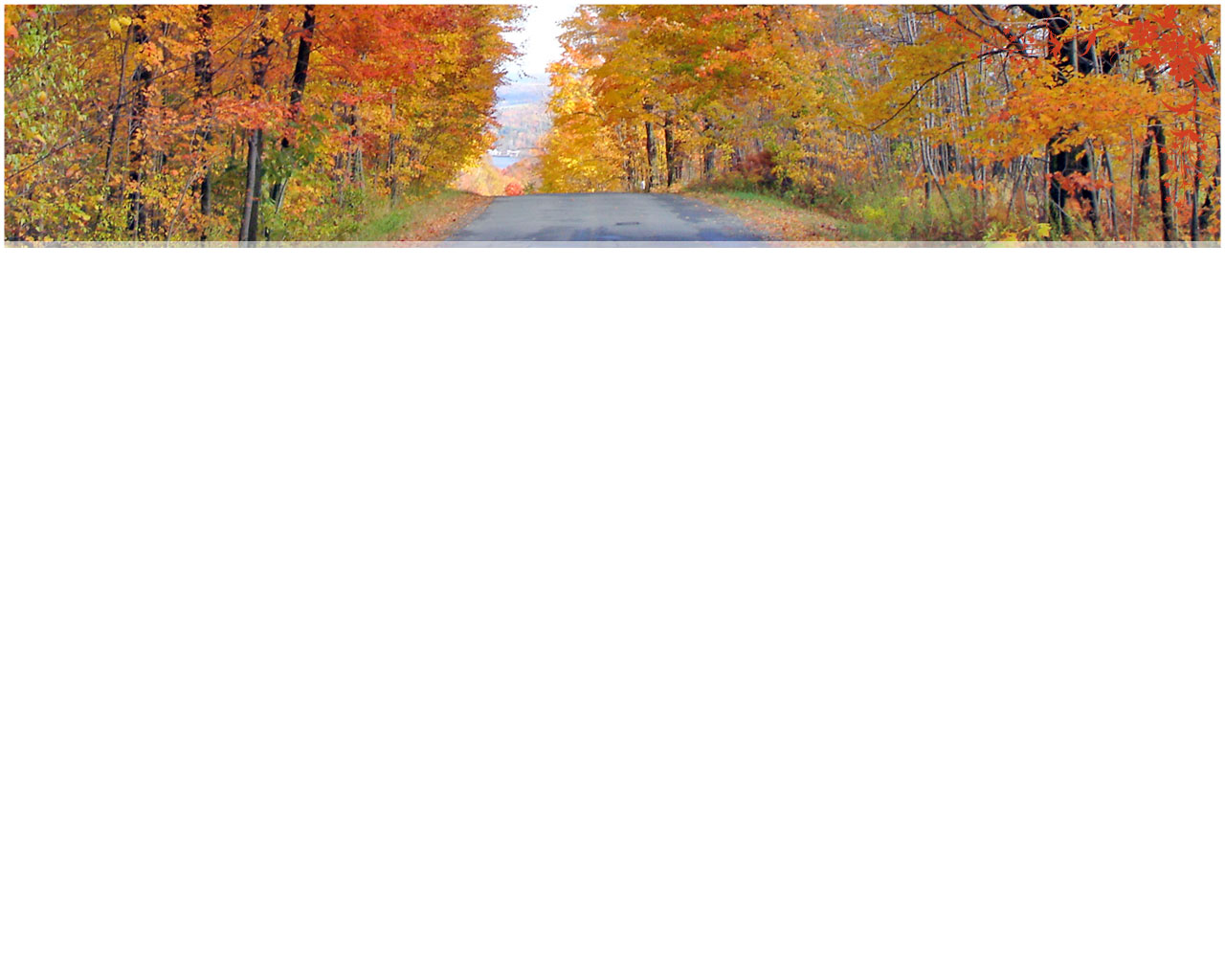 Mindig csak a jelen napot megélni teljes odaadással: ez a megelégedettség egyik kulcsa, és hatásos ellenszer az aggodalomra. Az elégedettség nem örökölhető tulajdonság, hanem tanult jellemvonás. Pál kijelentette: „megtanultam, hogy azokban, amelyekben vagyok, megelégedett legyek” (12. v.)
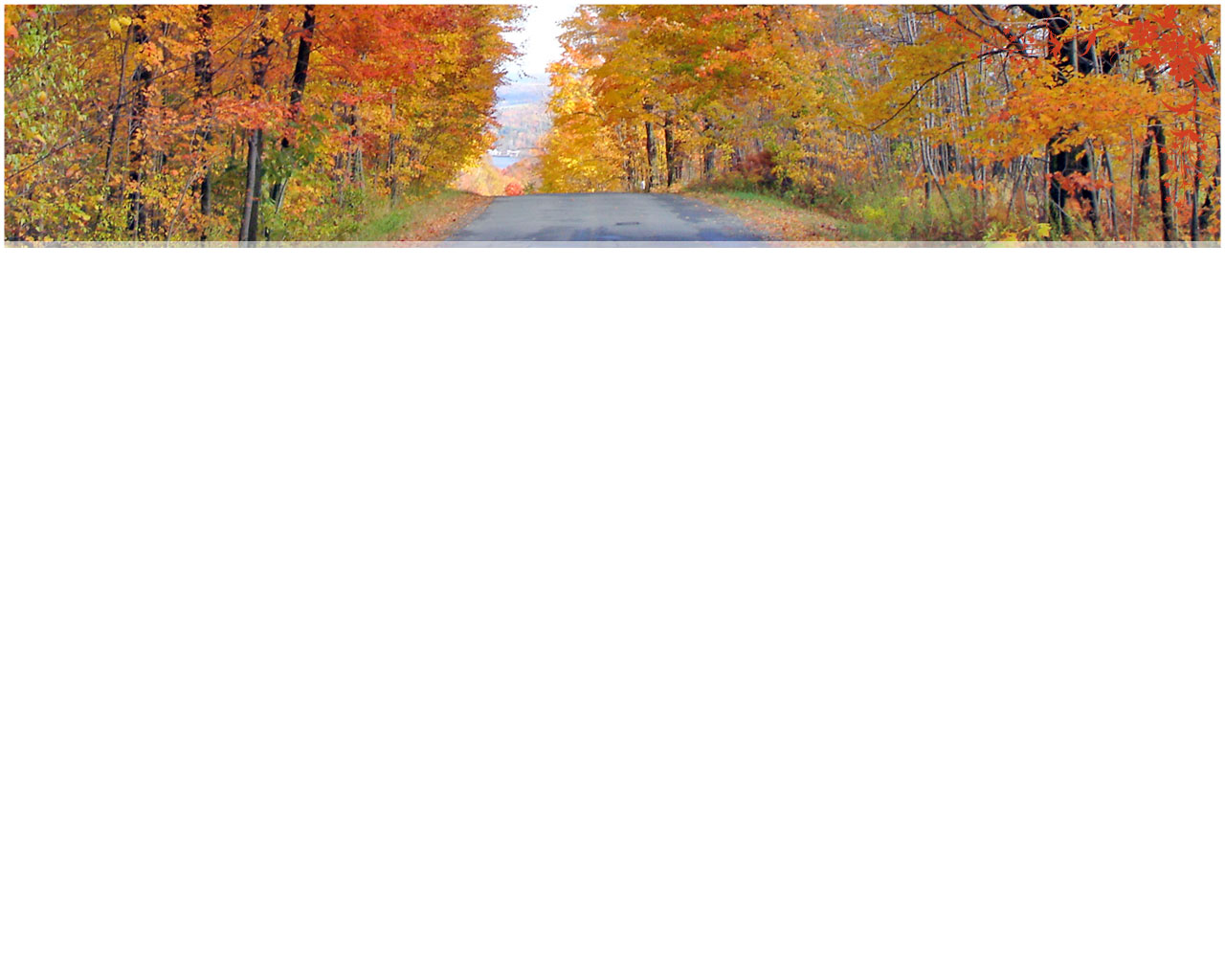 Jézus mondta: „Békességet hagyok néktek; az én békességemet adom néktek: nem úgy adom én néktek, amint a világ adja. Ne nyugtalankodjék a ti szívetek, se ne féljen!” (Jn 14:27). Gyakorlati értelemben hogyan valósítható meg a nyugodt szív és elme, amiről Jézus biztosít? Válaszainkat mondjuk el a csoportban! Mit tanulhatunk egymástól?
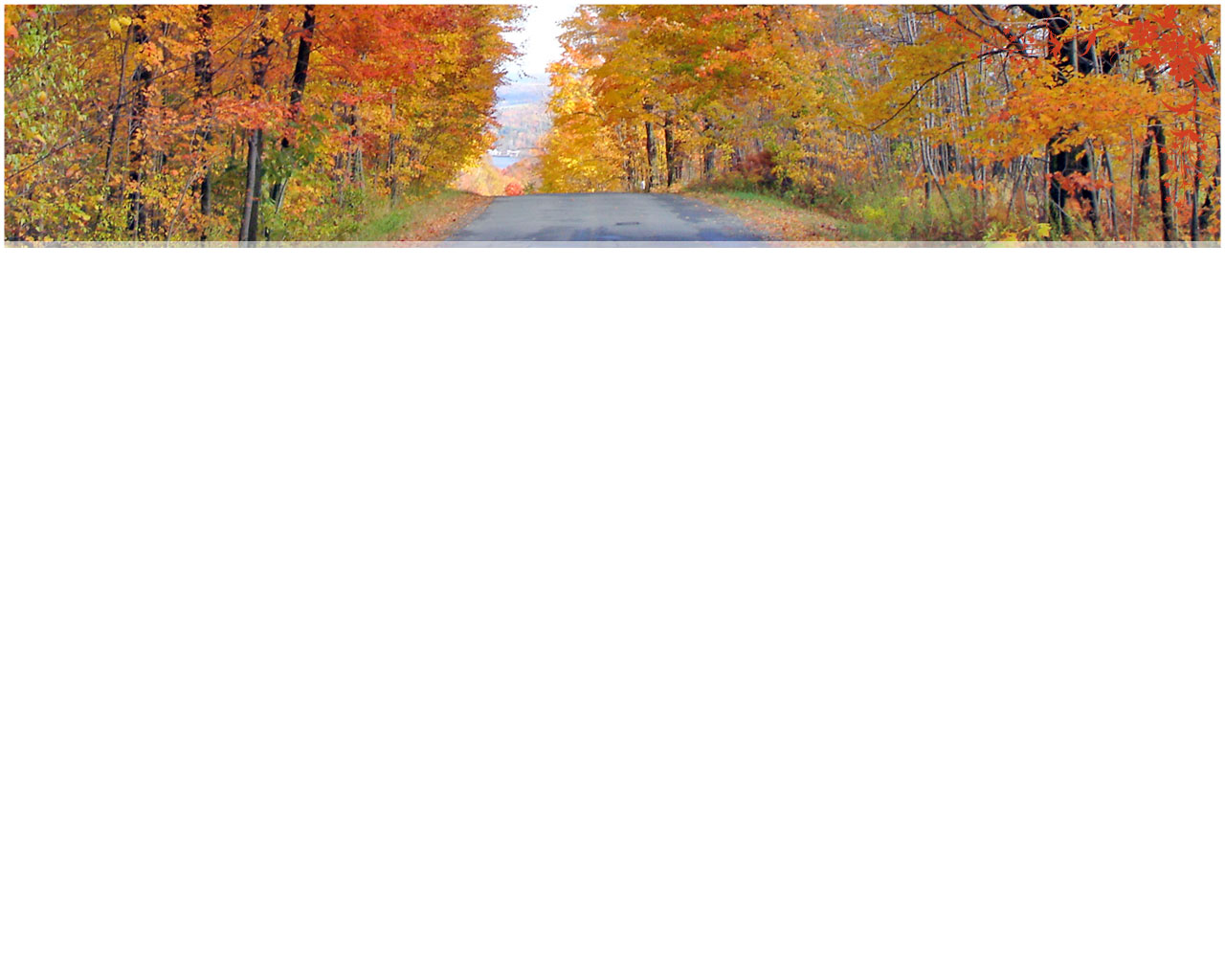 „Nem a munka betegít és öl meg, hanem az aggodalom. Az aggodalom elkerülésének egyetlen módja, ha minden problémánkat Krisztushoz visszük. Ne nézzük a sötét oldalt! Ápoljuk magunkban a derűs lelkületet!” (Ellen G. White: Mind, Character, and Personality. 466. o.).
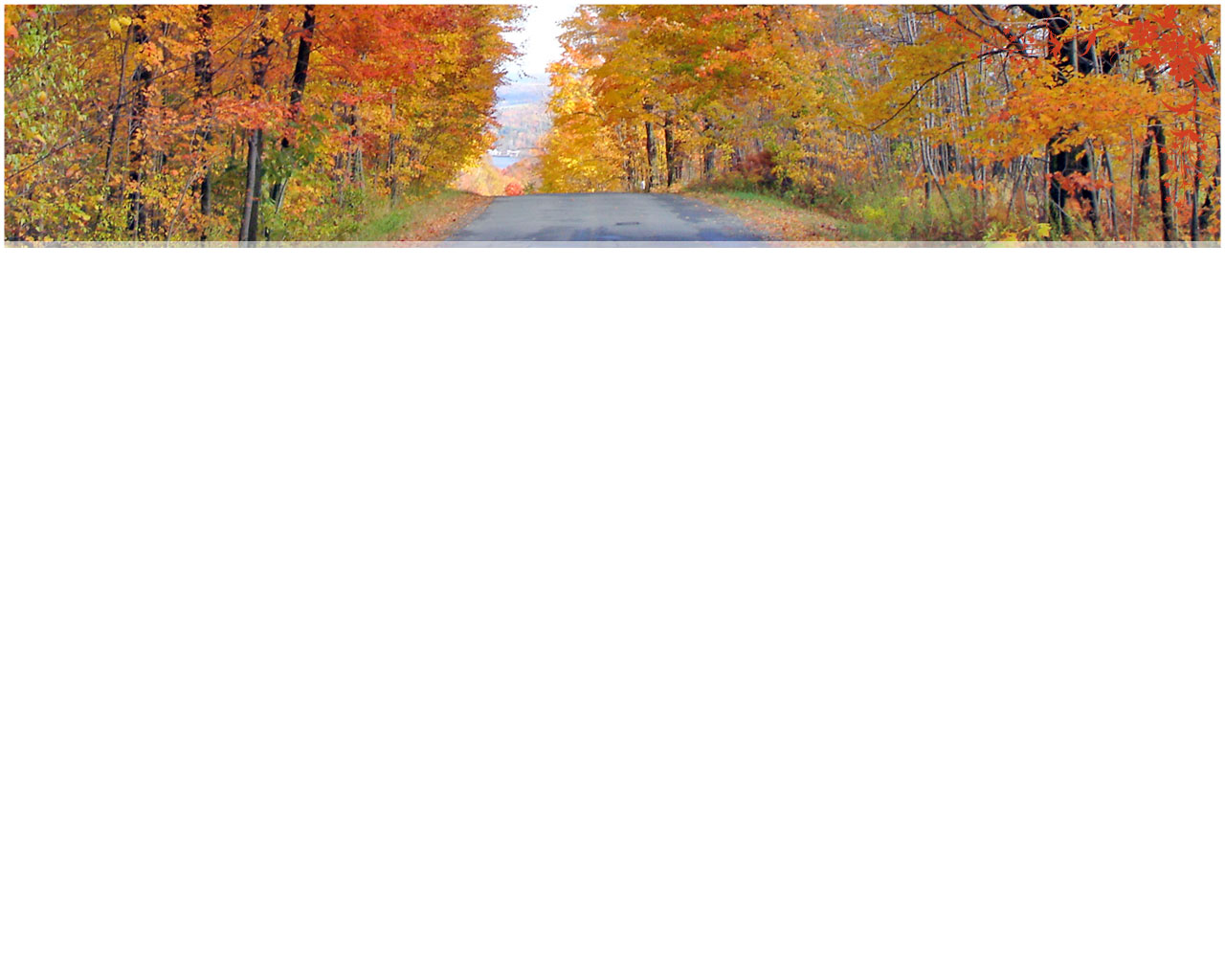 Gondoljuk át, hogy mennyi mindentől rettegtünk, ami sosem történt meg! Milyen tanulságot vonhatunk le ezekből a tapasztalatokból, amelyek segítenek kevesebbet aggódni a jövő miatt?